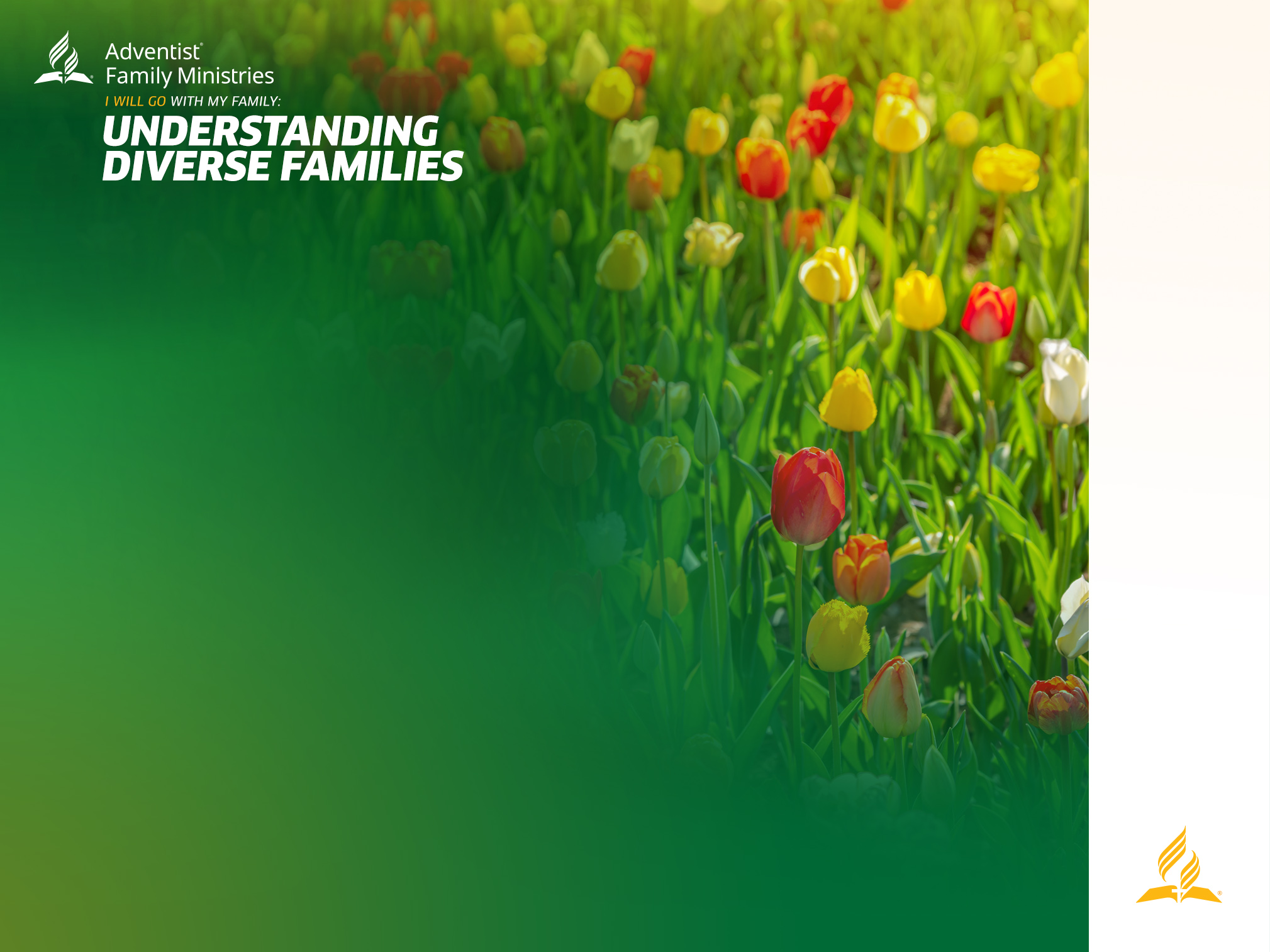 РАЗРЕШЕНИЕ РАЗНОГЛАСИЙ
В СЕМЬЕ
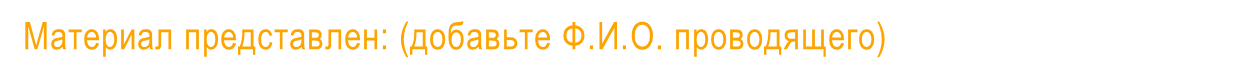 Автор: Алина Балтазар, Доктор Философии, Ст. Магистра в области социальной работы, 
Директор Программы и Профессор в Школе Социальной Работы и Помощник Директора в Институте Профилактики Зависимостей в Университете Эндрюса, а также Психотерапевт, лечит умственные заболевания детей, подростков и семей в Берриен Спрингс, Мичиган, США.
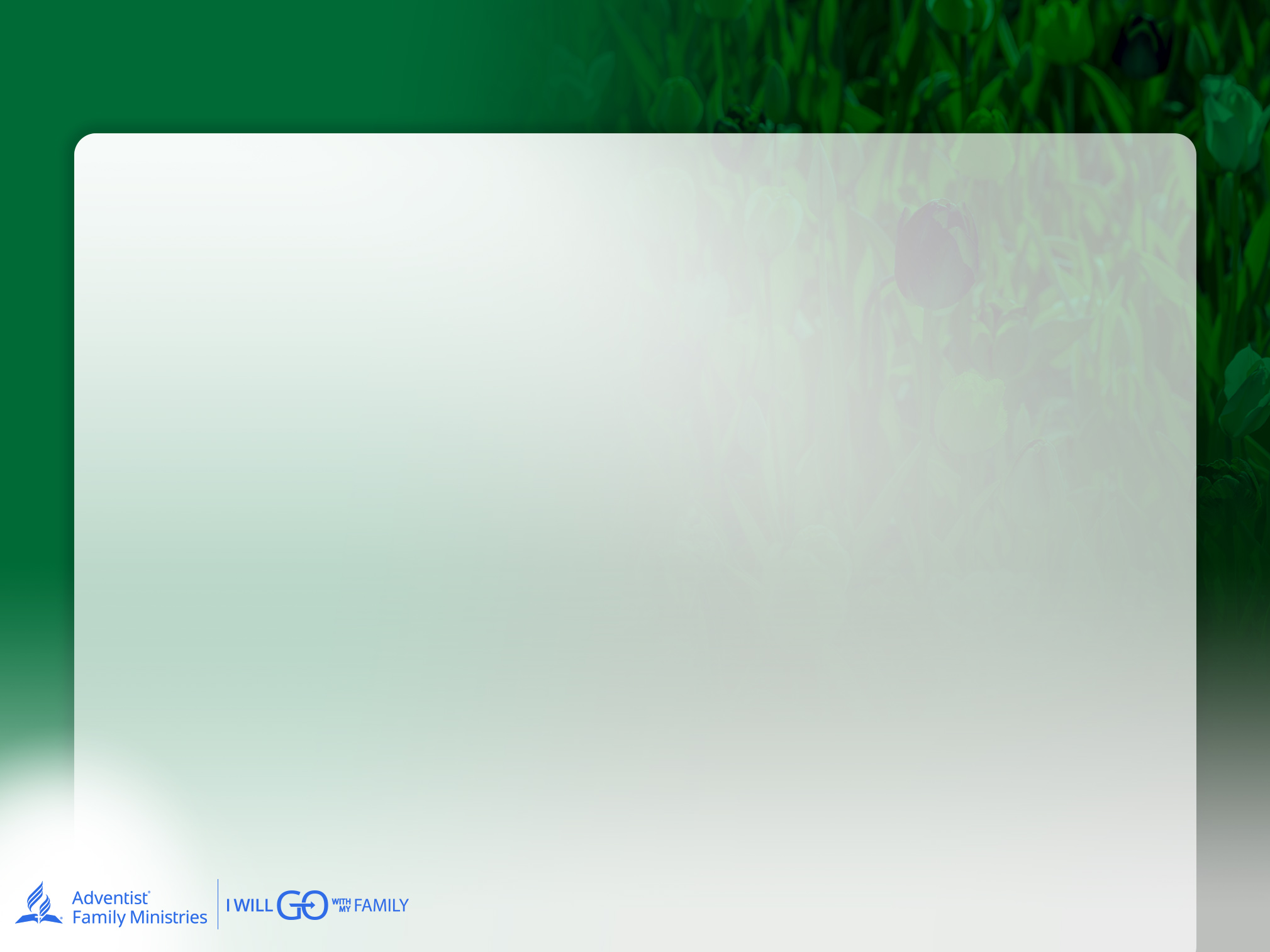 Библейские тексты:
«И сотворил Бог человека по образу Своему, по образу Божию сотворил его; мужчину и женщину сотворил их». Бытие 1:27
«Ибо все мы одним Духом крестились в одно тело, Иудеи или Еллины, рабы или свободные, и все напоены одним Духом». 1 Коринфянам 12:13
«где нет ни Еллина, ни Иудея, ни обрезания, ни необрезания, варвара, Скифа, раба, свободного, но все и во всем — Христос. Колоссянам 3:11
УПРАВЛЕНИЕ РАЗНОГЛАСИЯМИ В СЕМЬЕ
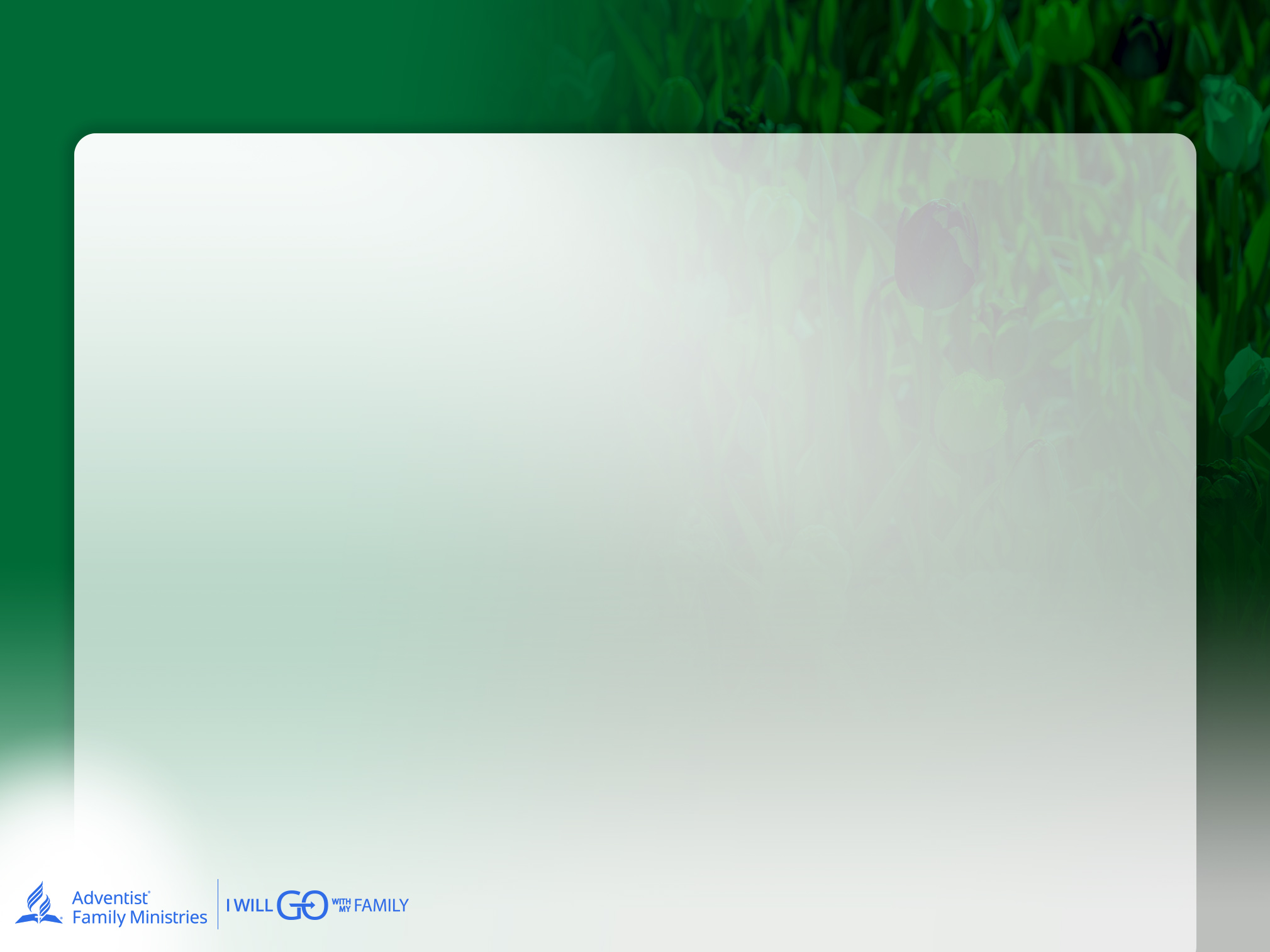 Библейские тексты:
«Будьте единомысленны между собою; не высокомудрствуйте, но последуйте смиренным; не мечтайте о себе». Римлянам 12:16

«Ибо весь закон в одном слове заключается: «люби ближнего твоего, как самого себя». Галатам 5:14
УПРАВЛЕНИЕ РАЗНОГЛАСИЯМИ В СЕМЬЕ
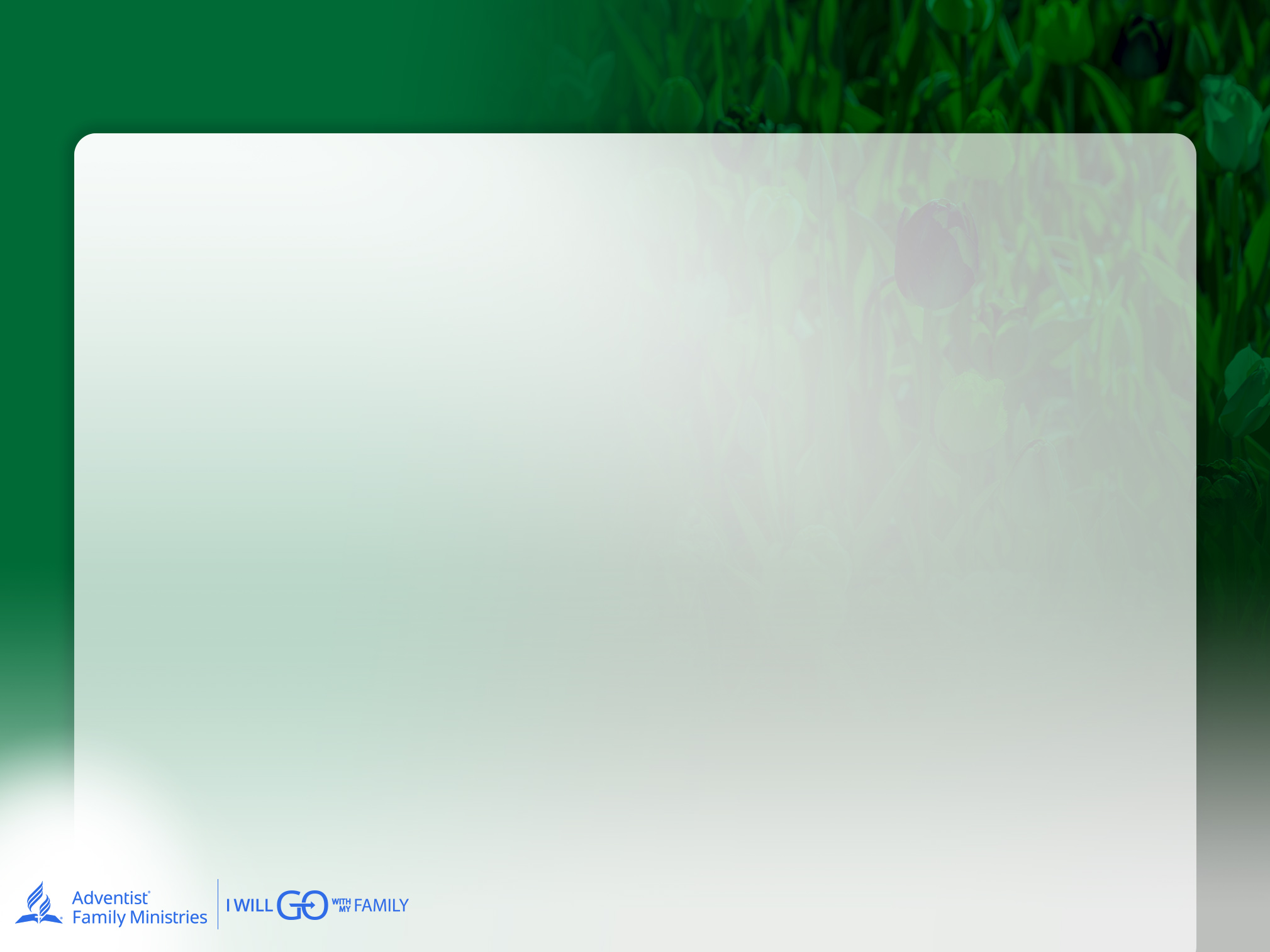 ЦЕЛИ СЕМИНАРА:
Цели этого семинара помочь участникам лучше понять индивидуальные особенности и различия членов семьи; и как разрешать конфликты, которые возникают из-за этих различий особенно в свете современных проблем нашего общества. Этот семинар также раскрывает способы развития эмпатии (сочувствия) и коммуникативных навыков, которые могут помочь в конфликтной ситуации.
УПРАВЛЕНИЕ РАЗНОГЛАСИЯМИ В СЕМЬЕ
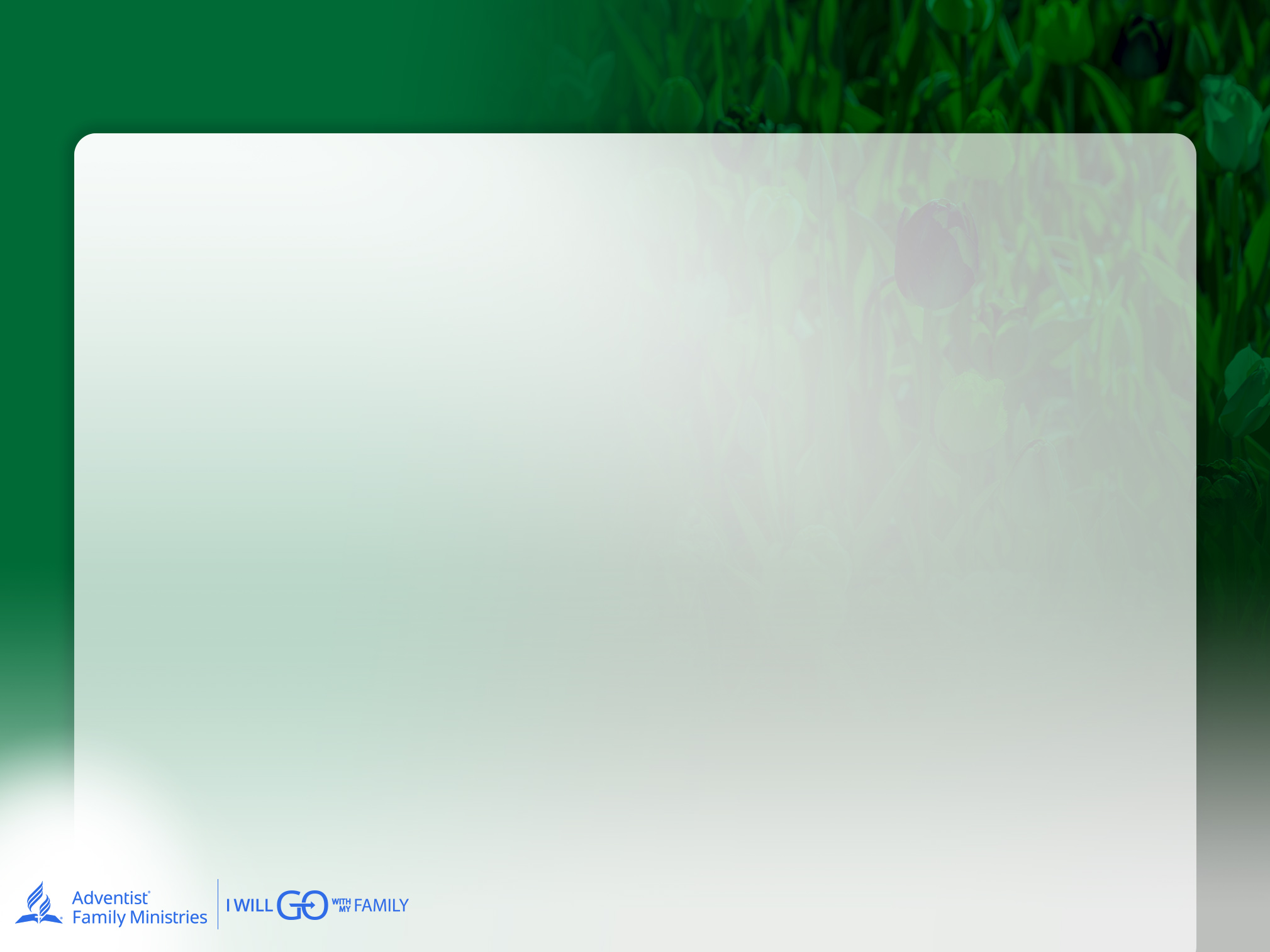 РАЗЛИЧИЯ ЧЛЕНОВ СЕМЬИ
Все люди разные. Каждый был создан по образу и подобию Божьему, поэтому наши особенности и различия отражают образ Творца. «И сотворил Бог человека по образу Своему, по образу Божию сотворил его; мужчину и женщину сотворил их» (Быт. 1:27). Серди людей очень много различий: характер, возраст, цвет волос, цвет глаз, рост, тип волос, пол, цвет кожи, телосложение, интересы, способности, убеждения и так далее. Достаточно взглянуть на членов нашей семьи, и мы увидим эти различия. У каждого из нас свои биологические особенности, на что-то повлияла окружающая среда и жизненный опыт.
УПРАВЛЕНИЕ РАЗНОГЛАСИЯМИ В СЕМЬЕ
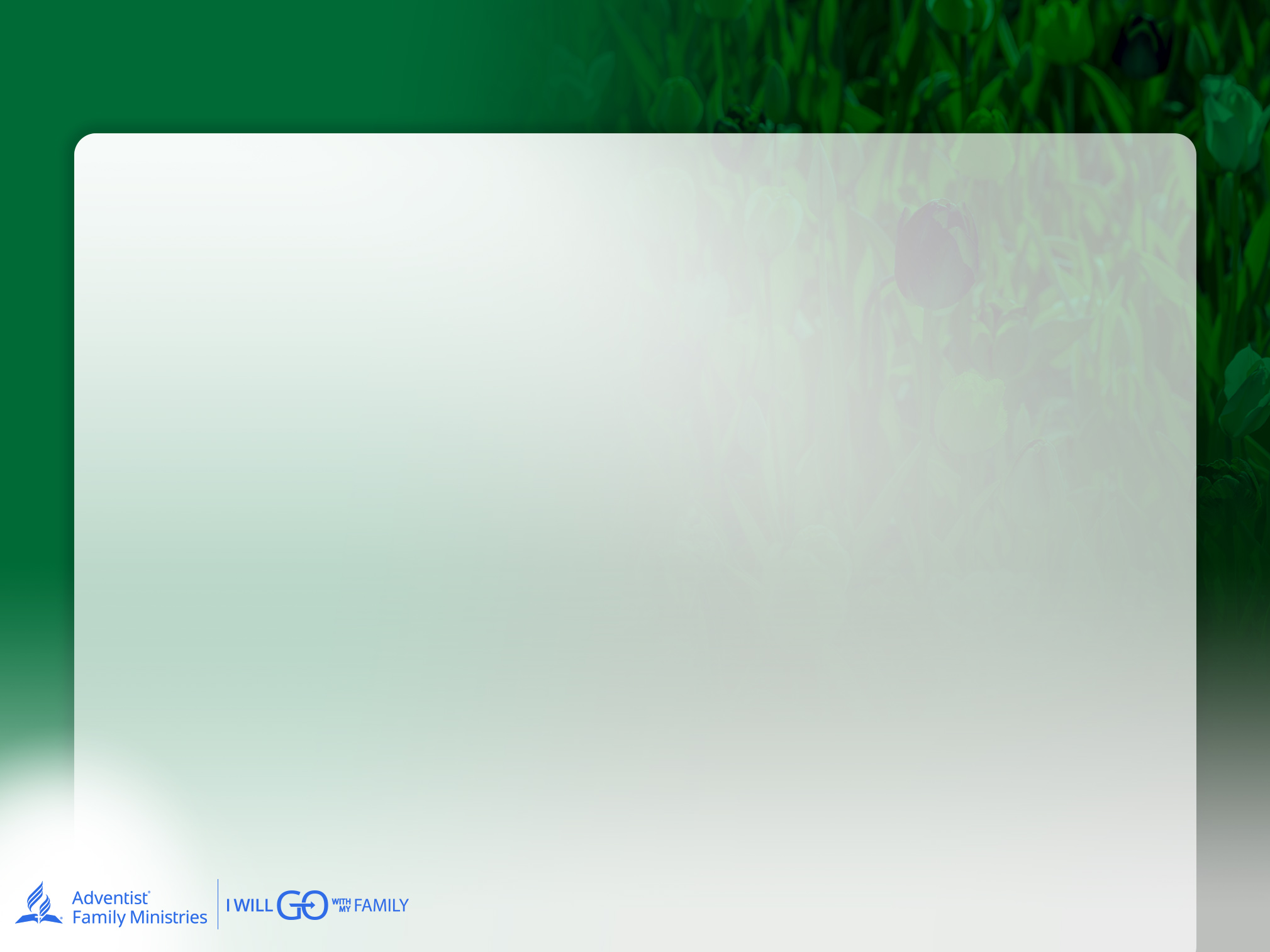 РАЗНЫЕ КУЛЬТУРЫ
В разных культурах какие-то особенности человека ценятся больше, чем другие. Где-то отдают предпочтение определенному типу телосложения, в то время как среди каких-то народов может цениться совершенно другой тип. В результате представители одной группы людей могут смотреть свысока на тех, кто отличается от них. Из-за этого может формироваться низкая самооценка, особенно у детей. 
Наши особенности и различия могут приводить к конфликтам в семье. Один член семьи может плохо относиться к другому члену семьи. Те, к кому плохо относятся, могут вести себя агрессивно, что приводит только к усугублению конфликта.
УПРАВЛЕНИЕ РАЗНОГЛАСИЯМИ В СЕМЬЕ
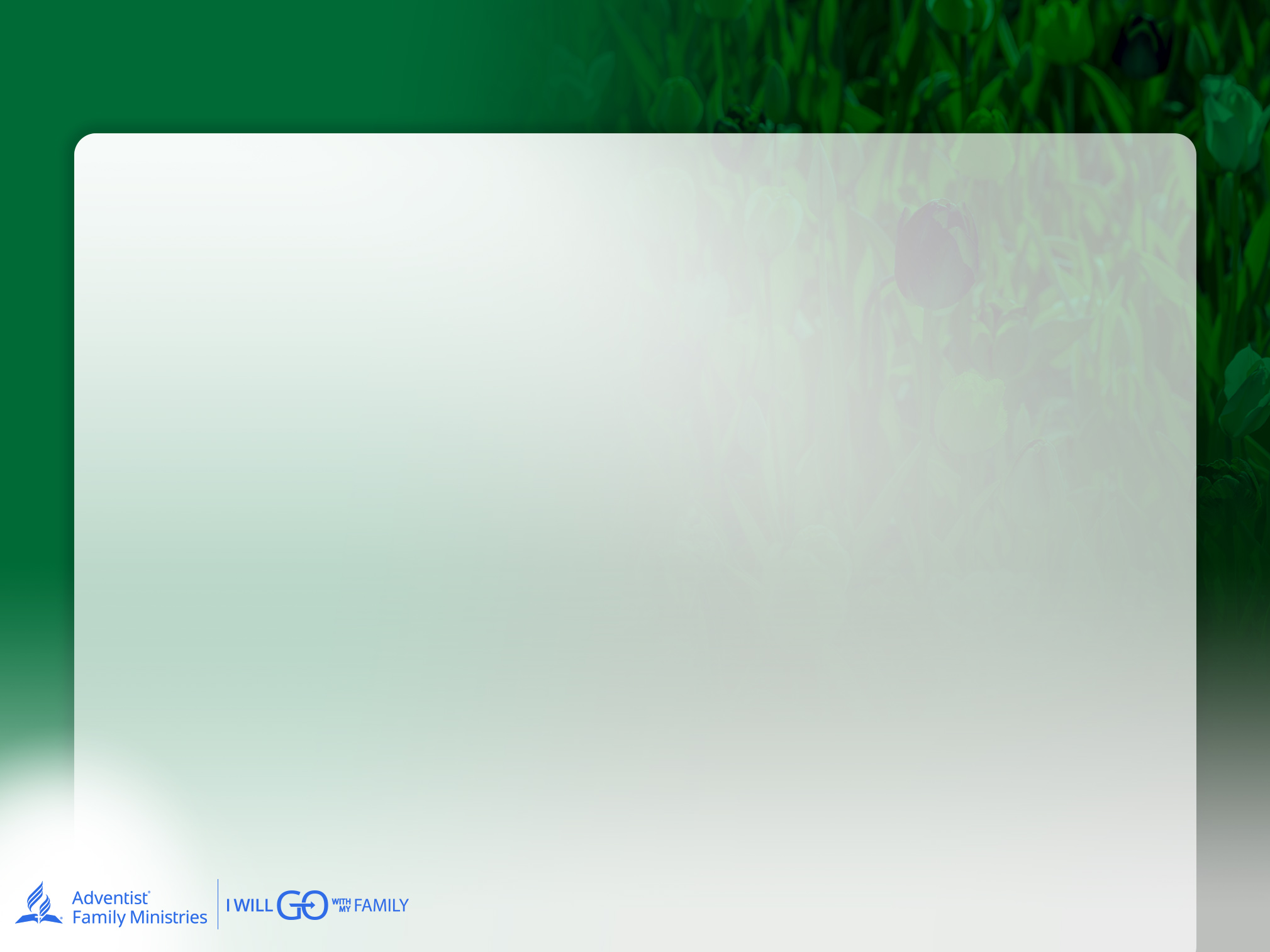 РАЗВИТИЕ ЭМПАТИИ
Одна из задач родителей — разговаривать с детьми об особенностях и различиях, чтобы уменьшить вред, который может быть нанесен самооценке ребенка, и развивать сочувствие к тем, кто отличается от нас. Это трудные разговоры. Они начинаются с установления близких отношений, когда наши дети еще маленькие. Когда между родителями и детьми существуют близкие отношения, дети чувствуют, что они могут говорить с родителями на сложные темы, и знают, что их не будут при этом осуждать (Baltazar, Dessie, & McBride, 2020).
УПРАВЛЕНИЕ РАЗНОГЛАСИЯМИ В СЕМЬЕ
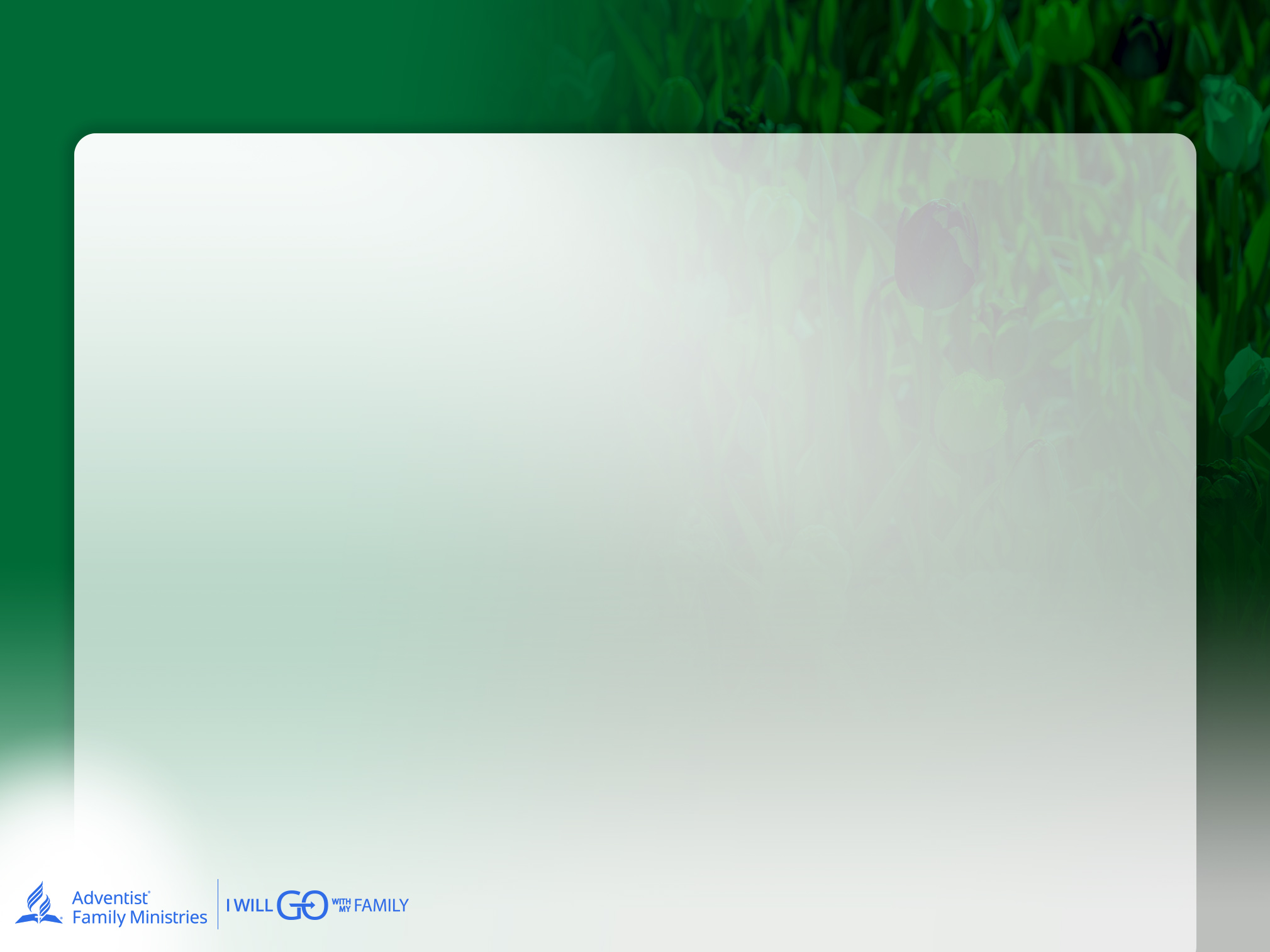 РАЗВИТИЕ ЭМПАТИИ
Проявить эмпатию (далее сопереживание) — отличный способ сгладить разногласия в семье. В грешном мире необходимо развивать эмпатию. Родители играют важную роль в этом. Университет Гарварда реализует проект Making Caring Common, в рамках которого были даны следующие советы по развитию эмпатии у детей.
УПРАВЛЕНИЕ РАЗНОГЛАСИЯМИ В СЕМЬЕ
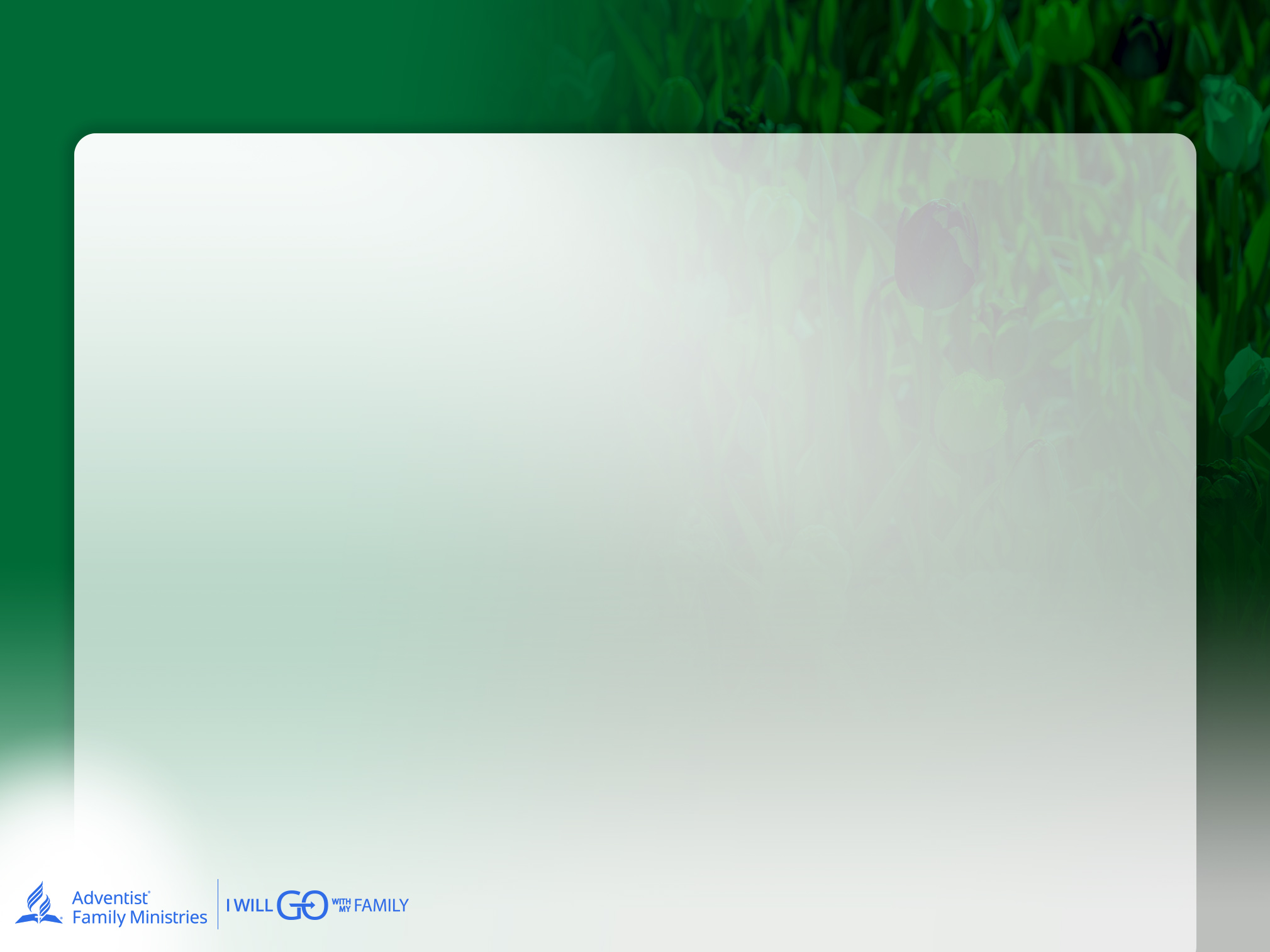 РАЗВИТИЕ ЭМПАТИИ
Советы по развитию эмпатии у детей:
Проявляйте эмпатию к своим детям и к другим людям.
Пусть в приоритетом вашей семьи будет забота о благосостоянии других людей, а также высокие моральные ценности .
Предоставьте детям возможность проявлять эмпатию.
Расширяйте круг общения ваших детей
УПРАВЛЕНИЕ РАЗНОГЛАСИЯМИ В СЕМЬЕ
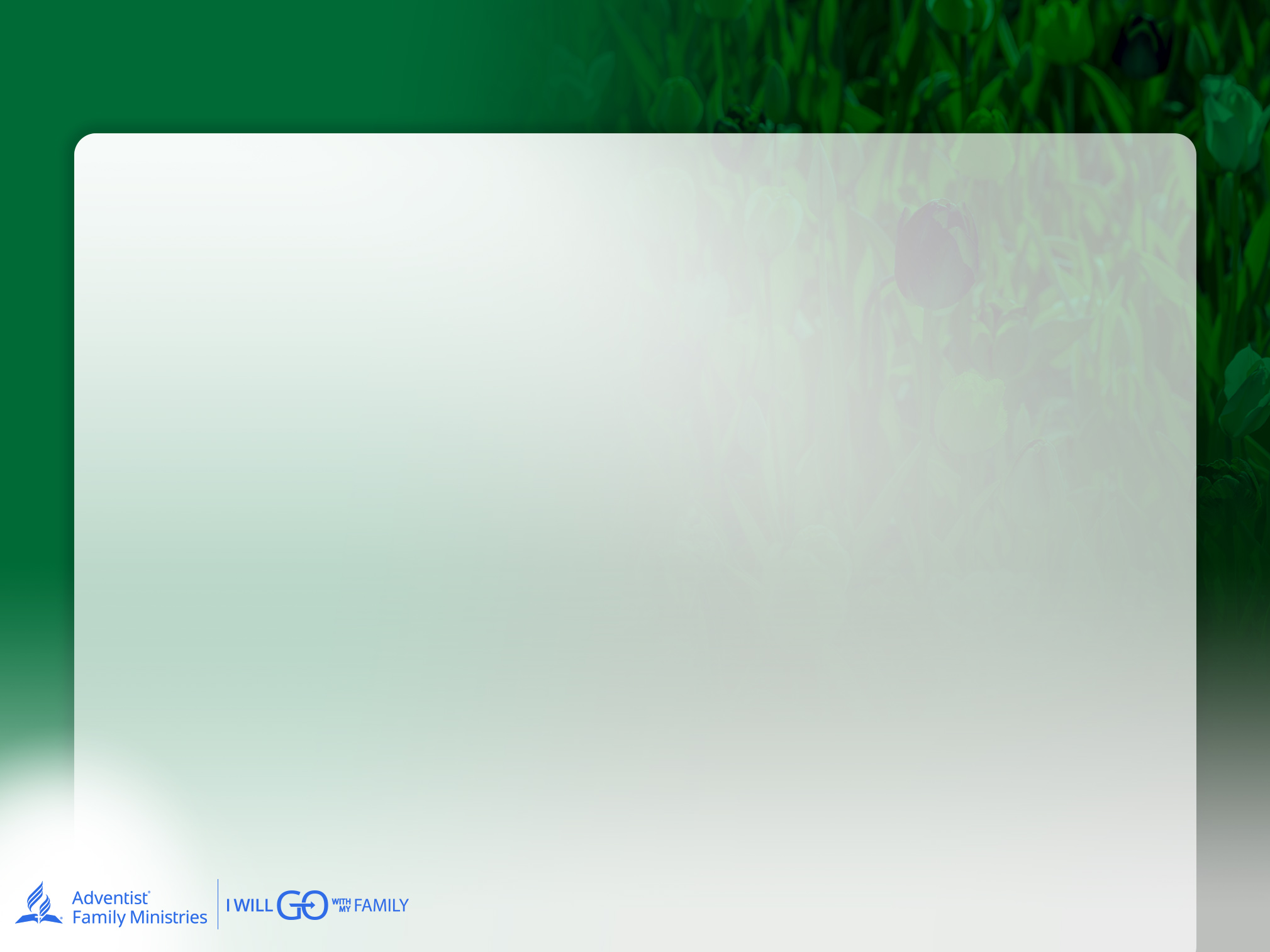 РАЗВИТИЕ ЭМПАТИИ
Советы по развитию эмпатии у детей:
Помогайте детям развивать самоконтроль
Помогите вашим детям осознавать и определять свои  негативные эмоции 
Научите детей эффективному методу справляться с эмоциями –глубокое дыхание 
«Понюхать пиццу» — отличное упражнение для детей
Гарвардский Университет (2023)
УПРАВЛЕНИЕ РАЗНОГЛАСИЯМИ В СЕМЬЕ
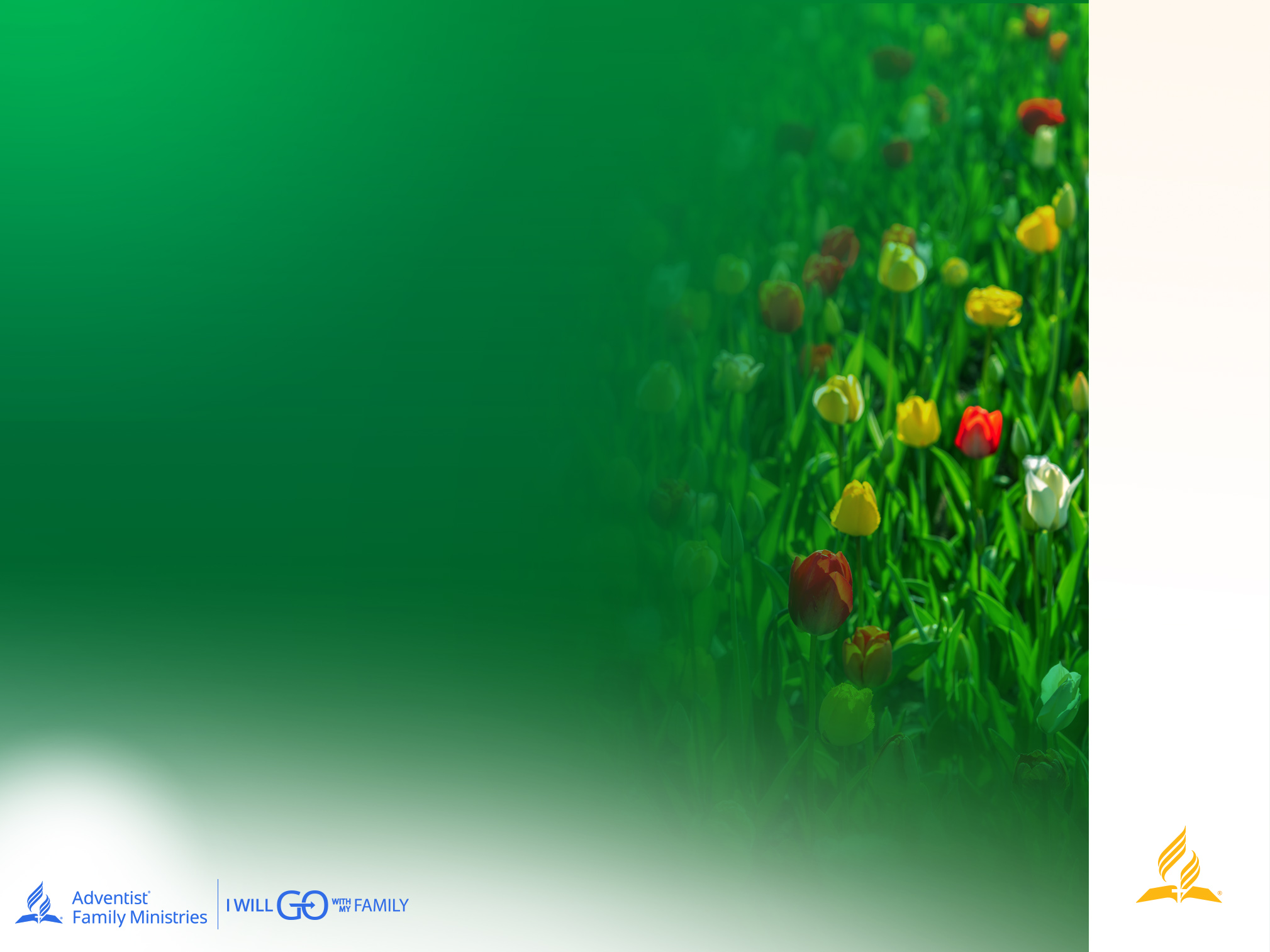 УПРАВЛЕНИЕ РАЗНОГЛАСИЯМИ В СЕМЬЕ
Обсуждение в группах
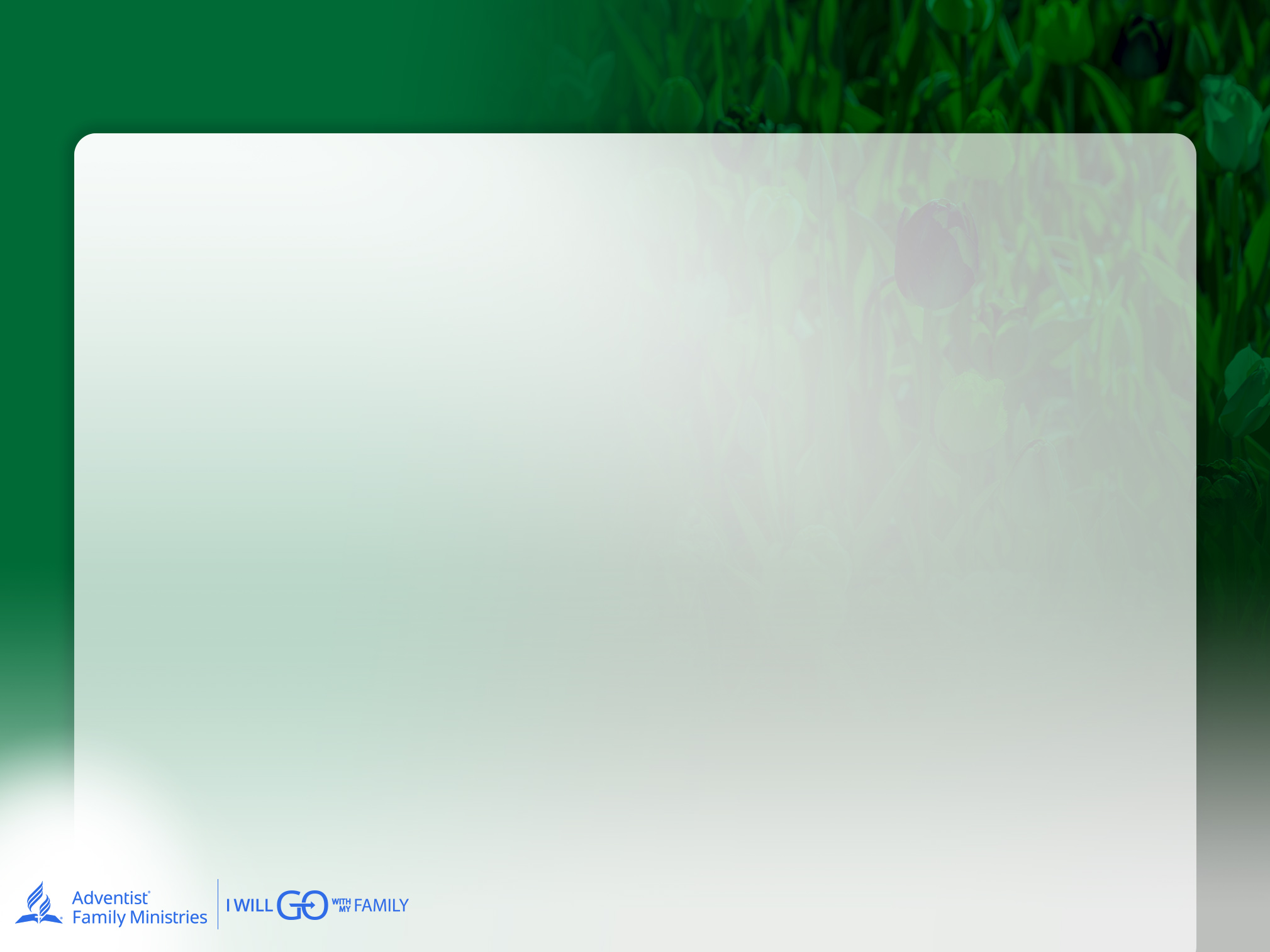 Обсуждение в группах
Вопросы

Вспомните, когда вы были подростком. Что тогда было для вас самым прекрасным?
С какими трудностями вам пришлось столкнуться тогда?
Помогли ли вам в подростковом возрасте наставления или пример родителей?
УПРАВЛЕНИЕ РАЗНОГЛАСИЯМИ В СЕМЬЕ
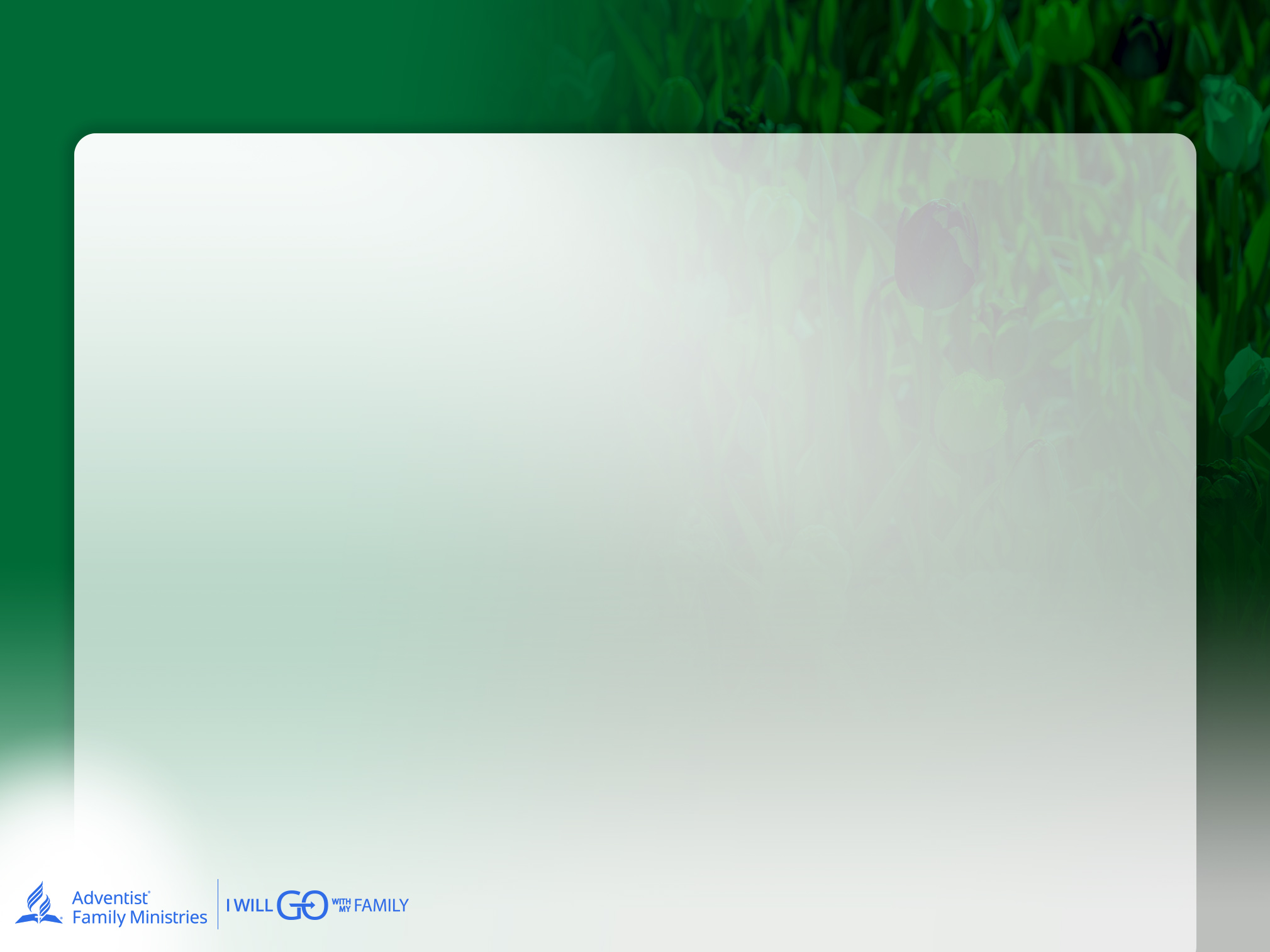 КАК ГОВОРИТЬ, ЧТОБЫ ПОДРОСТКИ
СЛУШАЛИ, И КАК СЛУШАТЬ,
ЧТОБЫ ПОДРОСТКИ ГОВОРИЛИ

Подростковый возраст может стать сложным периодом для многих родителей, потому что в это время происходит становление личности у подростков. В этот период подростки решают, какие ваши наставления они примут и сделают частью своей индивидуальности в мире, который в значительной степени отличается от того, в котором выросли их родители.
УПРАВЛЕНИЕ РАЗНОГЛАСИЯМИ В СЕМЬЕ
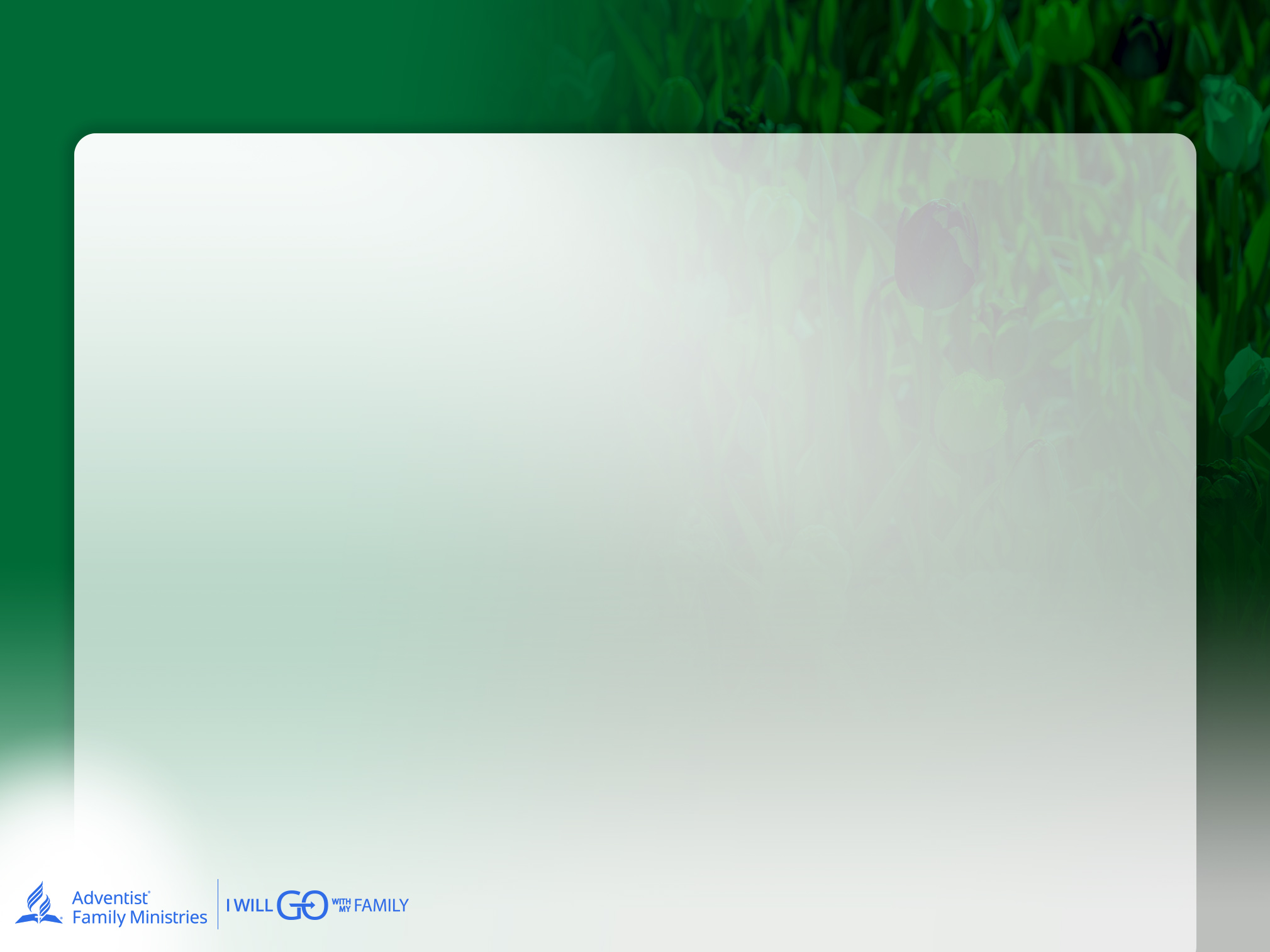 КАК ГОВОРИТЬ, ЧТОБЫ ПОДРОСТКИ СЛУШАЛИ, 
И КАК СЛУШАТЬ, ЧТОБЫ ПОДРОСТКИ ГОВОРИЛИ
Это может привести к конфликту между родителями и подростками, ведь подросток начинает экспериментировать и демонстрировать поведение, с которым родители не согласны, боясь того, что это может привести на путь физической и/или духовной деградации. Хотя подростки все чаще обращаются за советами к своим сверстникам и средствам массовой информации, родители по-прежнему играют важную роль в их жизни. Родители часто не знают, как найти подход к подростку, который, как им кажется, не слушает их, или как достичь того, чтобы подросток не думал, что его осуждают и не уважают.
УПРАВЛЕНИЕ РАЗНОГЛАСИЯМИ В СЕМЬЕ
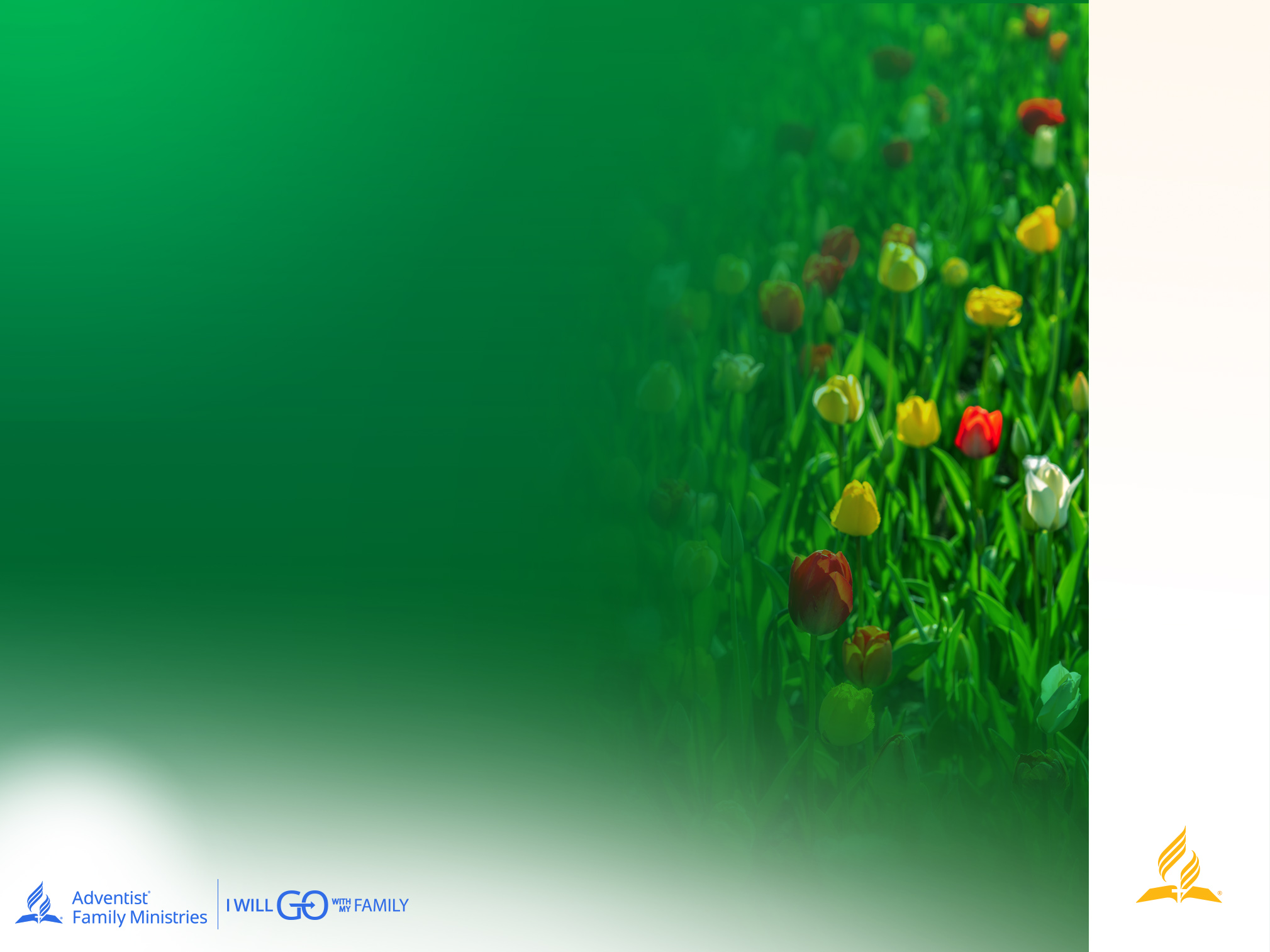 УПРАВЛЕНИЕ РАЗНОГЛАСИЯМИ В СЕМЬЕ
Обсуждение в группах
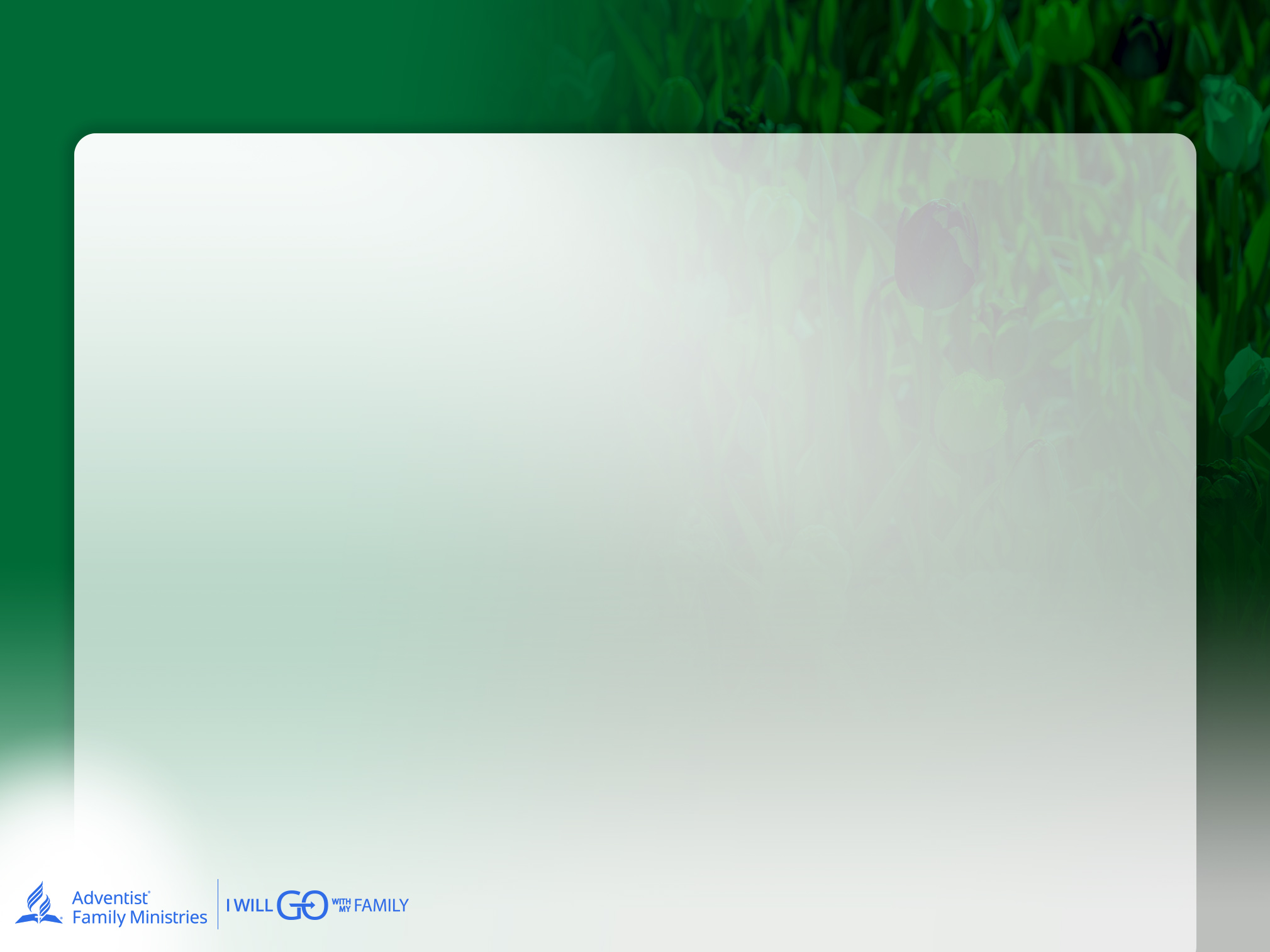 Обсуждение в группах
Рассмотрим способы, с помощью которых  родители почти гарантированно оттолкнут большинство детей  подросткового возраста.

Обсудите ваше типичное общение с подростками. Как вы думаете, почему с их стороны была негативная реакция?
УПРАВЛЕНИЕ РАЗНОГЛАСИЯМИ В СЕМЬЕ
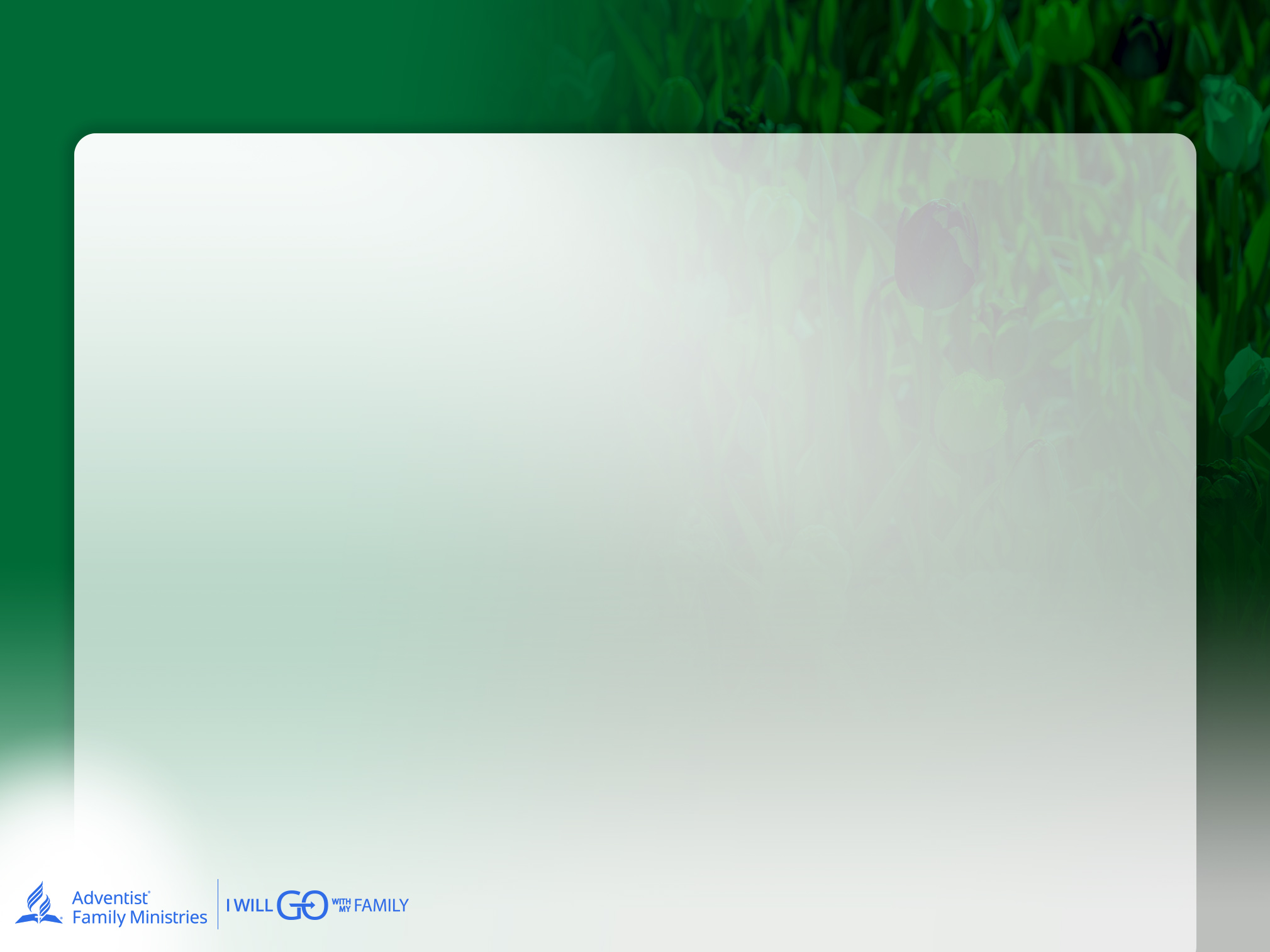 Шесть рекомендаций, которые помогут родителям улучшить коммуникацию с детьми подросткового возраста

1. Уважайте их чувства
2. Наладьте дружеские отношения с 	подростками. 
3. Наказывать или не наказывать
Faber & Mazlich, 2005
УПРАВЛЕНИЕ РАЗНОГЛАСИЯМИ В СЕМЬЕ
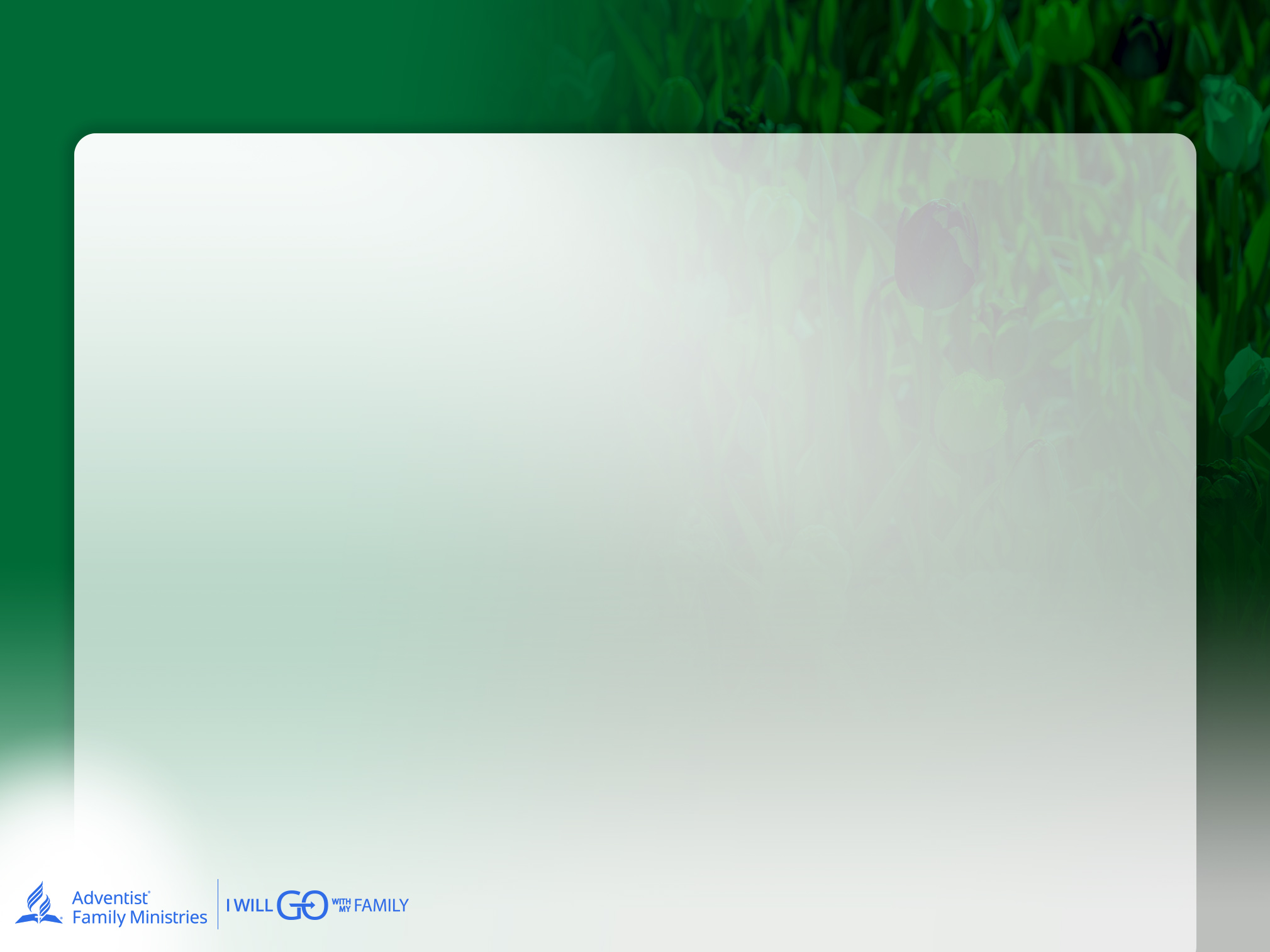 Шесть рекомендаций, которые помогут родителям улучшить коммуникацию с детьми подросткового возраста

Находите вместе решение при возникновении сложных ситуаций
Узнайте лучше своего подростка.
Будьте открыты.
Faber & Mazlich, 2005
УПРАВЛЕНИЕ РАЗНОГЛАСИЯМИ В СЕМЬЕ
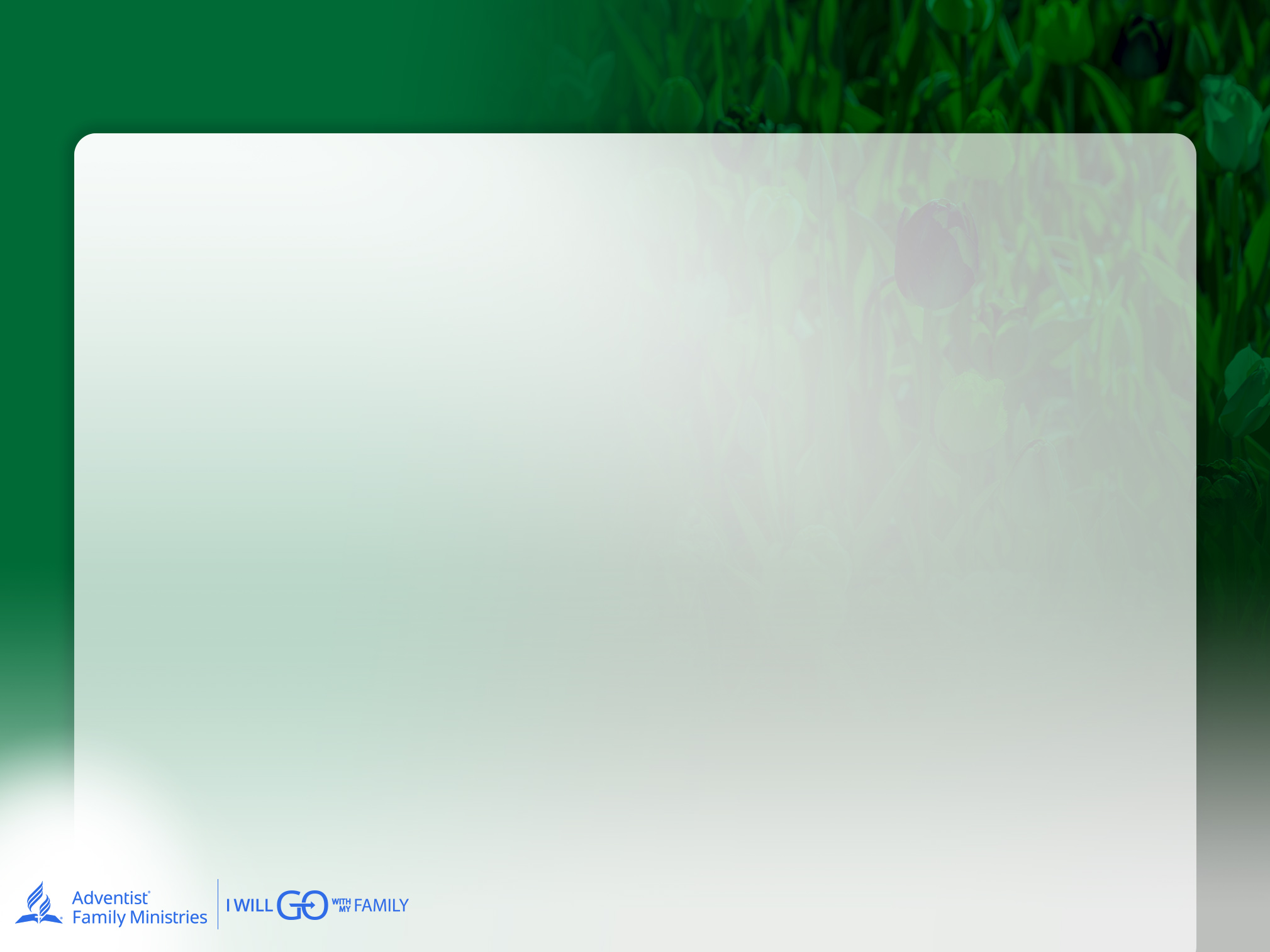 КАК ОБСУЖДАТЬ НЕПРОСТЫЕ ВОПРОСЫ:
Из-за разных мнений с другим человеком нам может казаться, что мы никогда не договоримся. На самом деле оба человека могут желать одного и того же, но у них могут быть просто разные представления о том, как этого достичь. С  другими людьми у нас намного больше общего, чем мы думаем. 
Как правило, все люди жаждут любви, принятия, безопасности и свободы. Будучи христианами, мы хотим показать нашу любовь и заботу о других. Но из-за культурных особенностей и личного жизненного опыта, у нас может отличаться понимание удовлетворения желаний и потребностей человка.
УПРАВЛЕНИЕ РАЗНОГЛАСИЯМИ В СЕМЬЕ
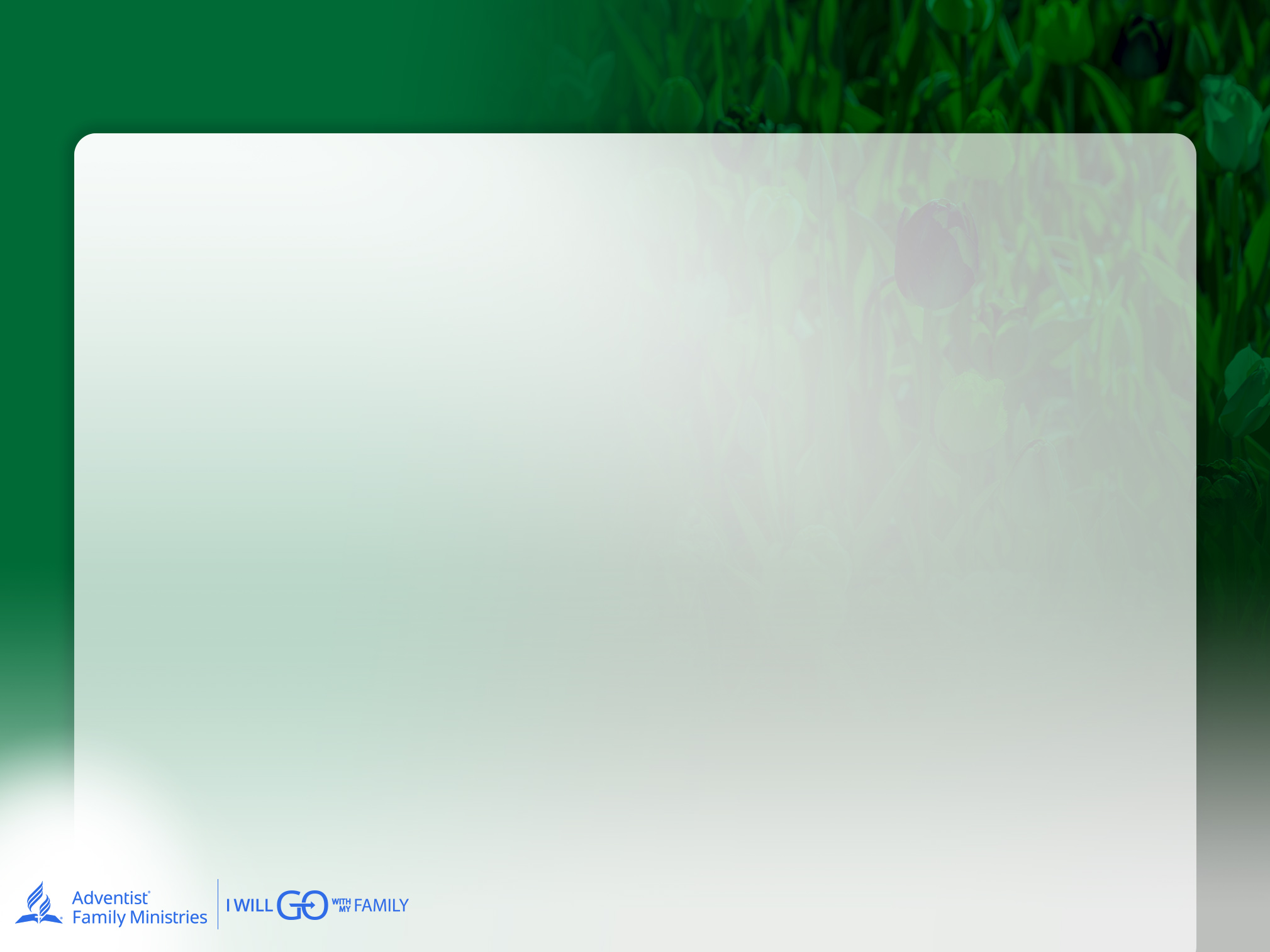 КАК ОБСУЖДАТЬ НЕПРОСТЫЕ ВОПРОСЫ:
Когда различия приводят к конфликту в семье, стоит попытаться понять нужды и желания, которые скрываются за словами собеседника. Постарайтесь не обижаться на сказанное, а понять глубинные мотивы. 


Бывают случаи, когда вы искренне считаете, что другой человек не прав. Может быть уместным изложить факты, при этом понимая, что человек может не согласиться с их достоверностью.


Для того чтобы лучше понять точку зрения другого человека, полезно задавать вопросы. Это может помочь человеку увидеть ошибочность своей точки зрения.
УПРАВЛЕНИЕ РАЗНОГЛАСИЯМИ В СЕМЬЕ
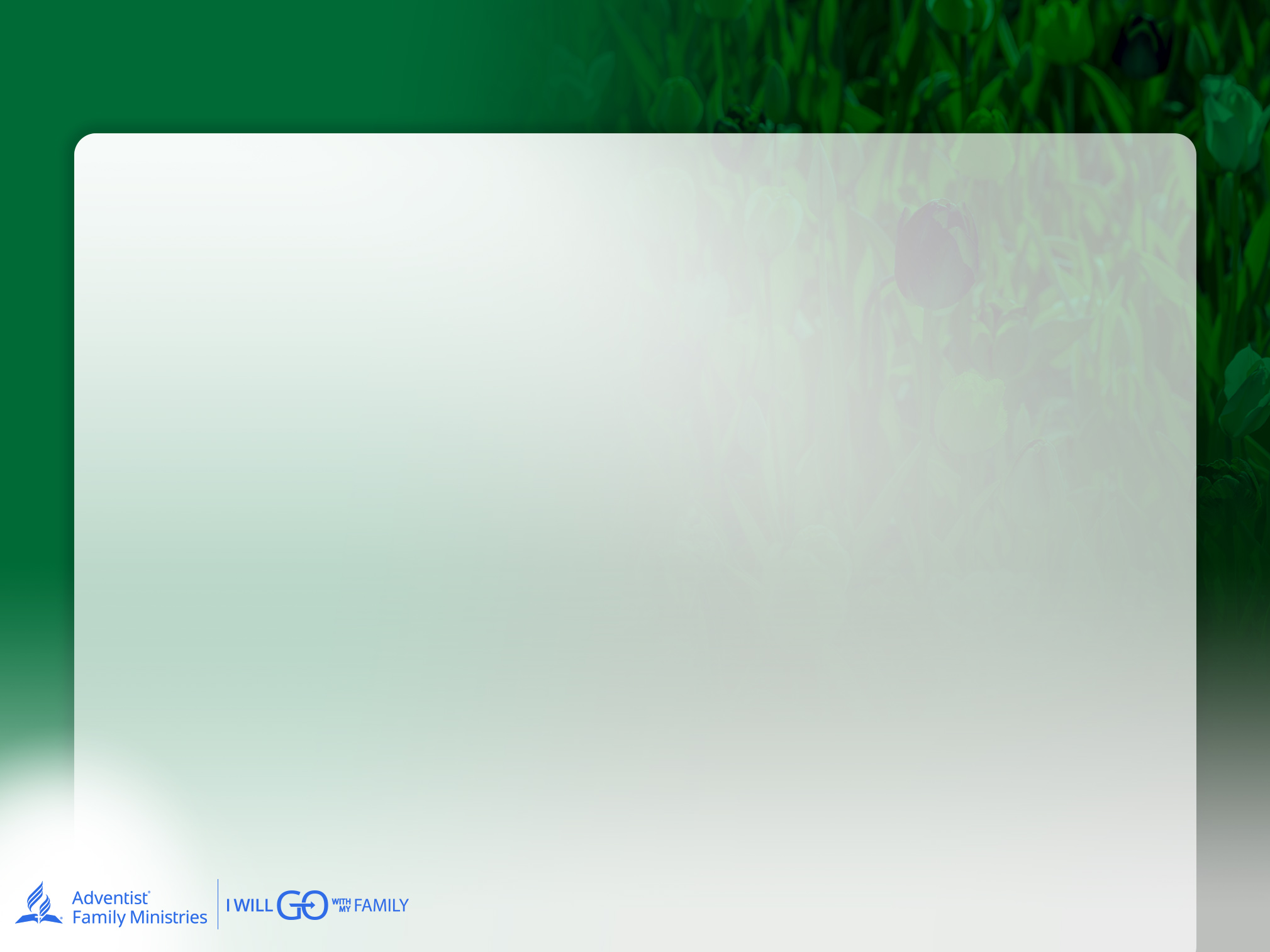 КАК ОБСУЖДАТЬ НЕПРОСТЫЕ ВОПРОСЫ:
Постарайтесь найти что-то общее, в чем ваши с собеседником мнения сходятся, и стройте диалог на этом. Если вы все еще искренне верите, что другой человек не прав, но он отказывается признать это, не прекращайте отношения. Однако вы можете немного отдалиться от него, если для вас это будет лучше. Продолжайте молиться за этого человека и ваши отношения с ним. 
Сложно разрешать конфликты, не задевая чувства другого человека, поэтому часто отношения ухудшаются. В результате мы часто избегаем обсуждение проблем.
УПРАВЛЕНИЕ РАЗНОГЛАСИЯМИ В СЕМЬЕ
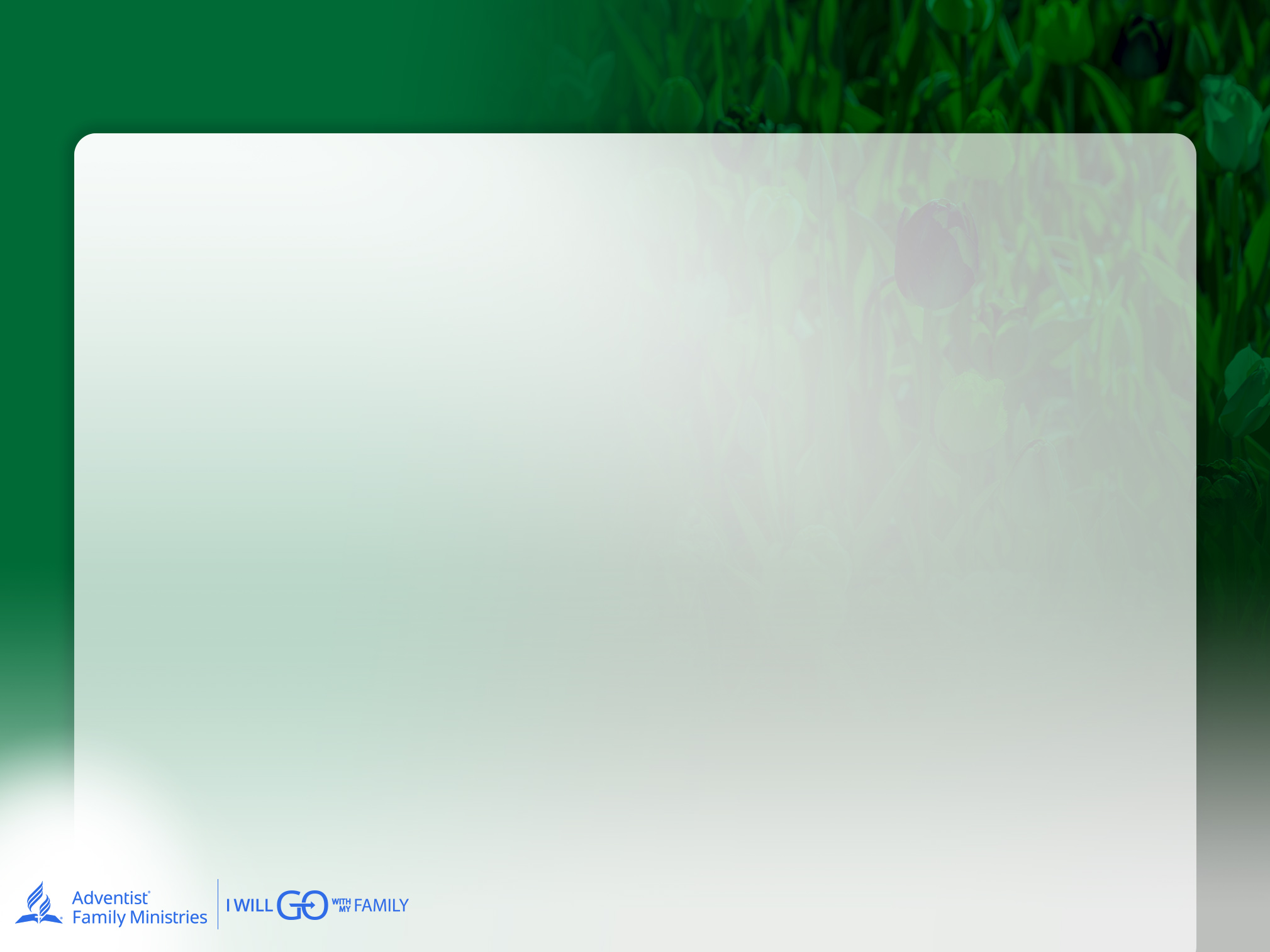 КАК ОБСУЖДАТЬ НЕПРОСТЫЕ ВОПРОСЫ:
Можно сообщить о своих потребностях, не заставляя другого человека защищаться. 

Агрессивное общение

Пассивное общение

Пассивно-агрессивное общение

Ассертивное общение
УПРАВЛЕНИЕ РАЗНОГЛАСИЯМИ В СЕМЬЕ
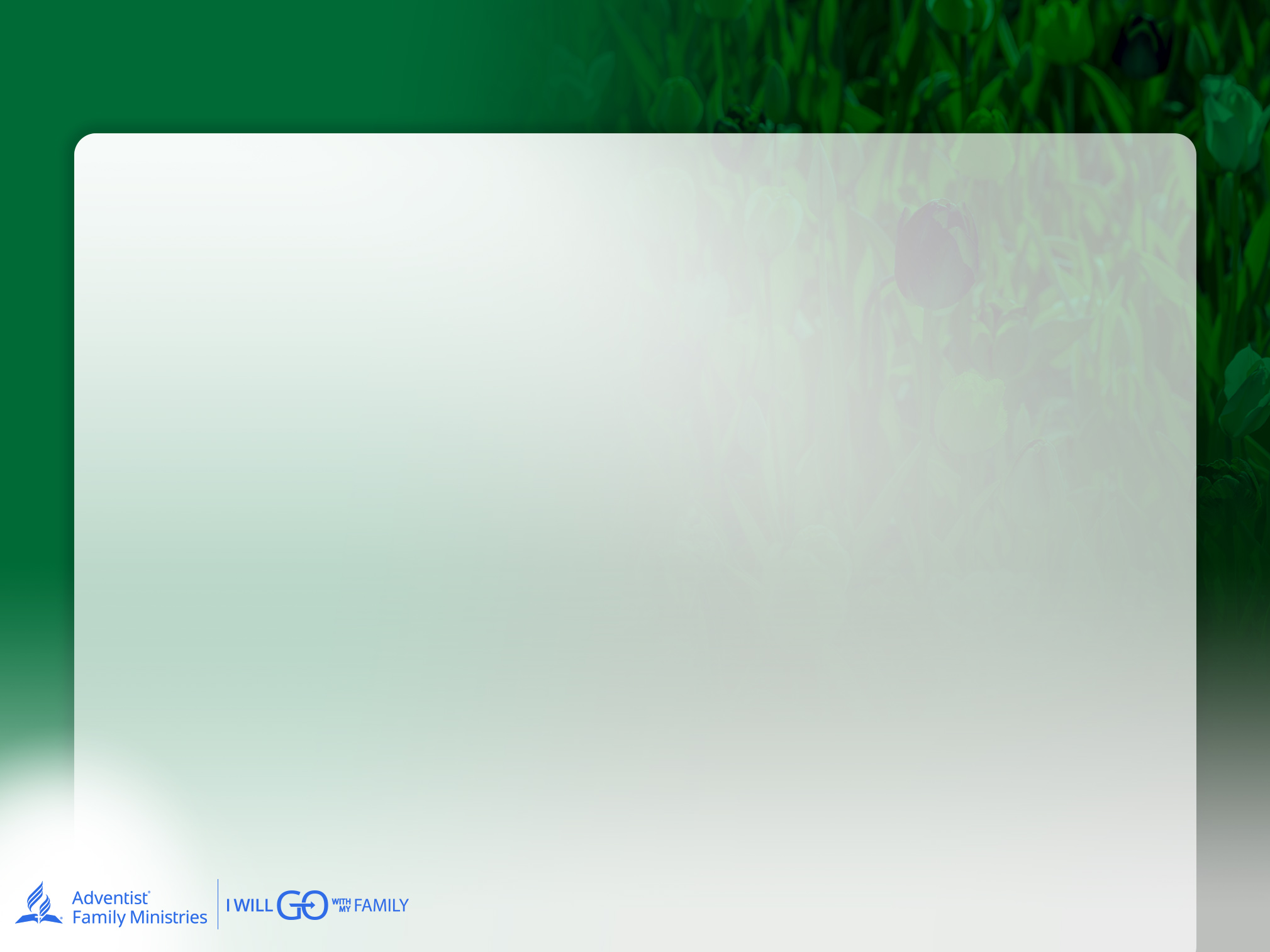 КАК ОБСУЖДАТЬ НЕПРОСТЫЕ ВОПРОСЫ:
Ниже представлен пример ассертивного общения:
«Я чувствую___________________». Прежде всего, нам нужно понимать природу наших чувств. Психологи по-разному описывают эмоции человека, но в общем, когда мы чем-то расстроены, мы испытываем недовольство, грусть, гнев или страх. 
 Не говорите: «Я чувствую, что ________________________». Это мнение, а не чувство. Это может привести к тому, что человек начнет защищаться, что может привести к конфликту.
 «Меня беспокоит_______________». Опишите, что вас беспокоит, по возможности не используя слово «ты/вы». Проблема не обязательно в другом человеке, она может быть в ситуации.
УПРАВЛЕНИЕ РАЗНОГЛАСИЯМИ В СЕМЬЕ
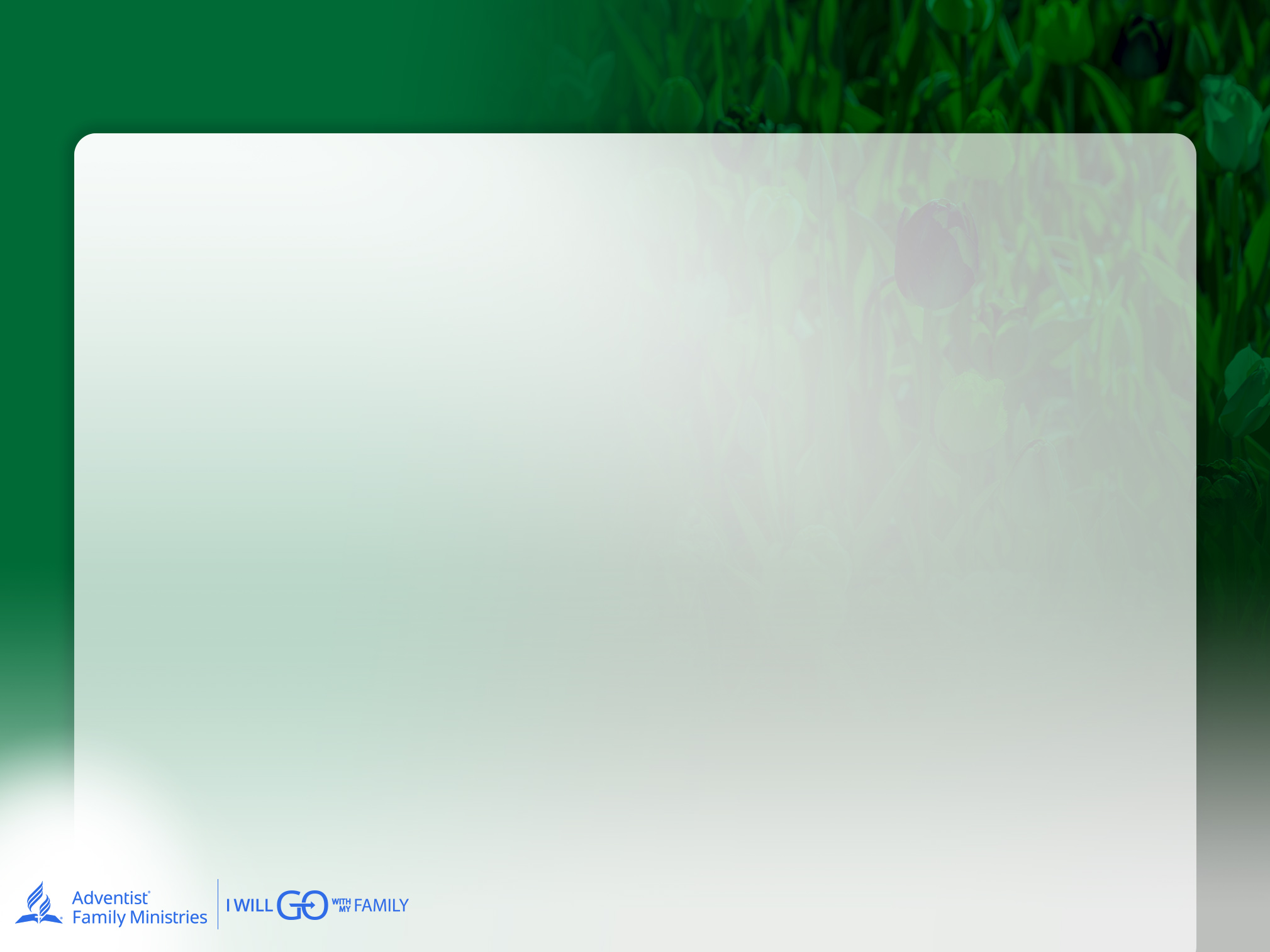 КАК ОБСУЖДАТЬ НЕПРОСТЫЕ ВОПРОСЫ:
Ниже представлен пример ассертивного общения:

 «Потому что___________________». Почему эта ситуация причиняет вам боль? Как травмы прошлого могли повлиять на то, что данная ситуация вам неприятна?
 «Мне нужно___________________». Четко сформулируйте, что другой человек может сделать, чтобы помочь вам справиться с непростой ситуацией. Когда вы просите другого человека о помощи, это может привести к более позитивному отклику. Возможно, другой человек не сможет удовлетворить вашу потребность так, как вы того хотели бы, поэтому будьте готовы к переговорам, в которых обе стороны с большей вероятностью получат удовлетворение своих  потребностей.
УПРАВЛЕНИЕ РАЗНОГЛАСИЯМИ В СЕМЬЕ
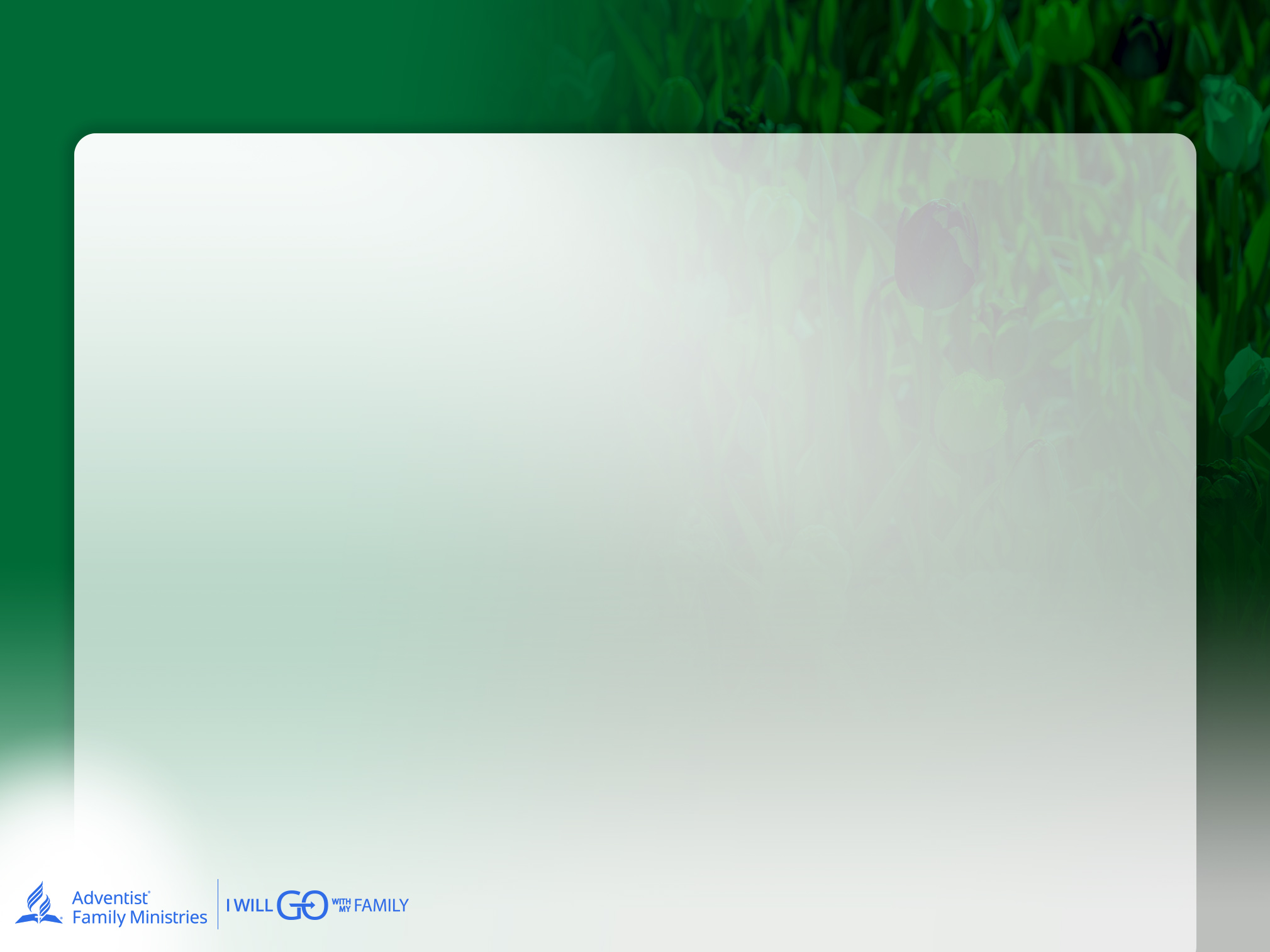 КАК ОБСУЖДАТЬ НЕПРОСТЫЕ ВОПРОСЫ:
Ниже представлен пример ассертивного общения:

В ситуации, когда жена обижается на мужа за то, что он приглашает друзей, не посоветовавшись с ней, ассертивный разговор будет выглядеть так:
 «Я чувствую неуважение к себе, когда ты приглашаешь своих друзей, не посоветовавшись со мной, потому что это напоминает мне ситуации, в которых мои родители не прислушивались ко мне, когда я пыталась им сказать, что я не хочу что-то делать. Для меня важно, чтобы ты советовался со мной прежде, чем приглашать гостей».
УПРАВЛЕНИЕ РАЗНОГЛАСИЯМИ В СЕМЬЕ
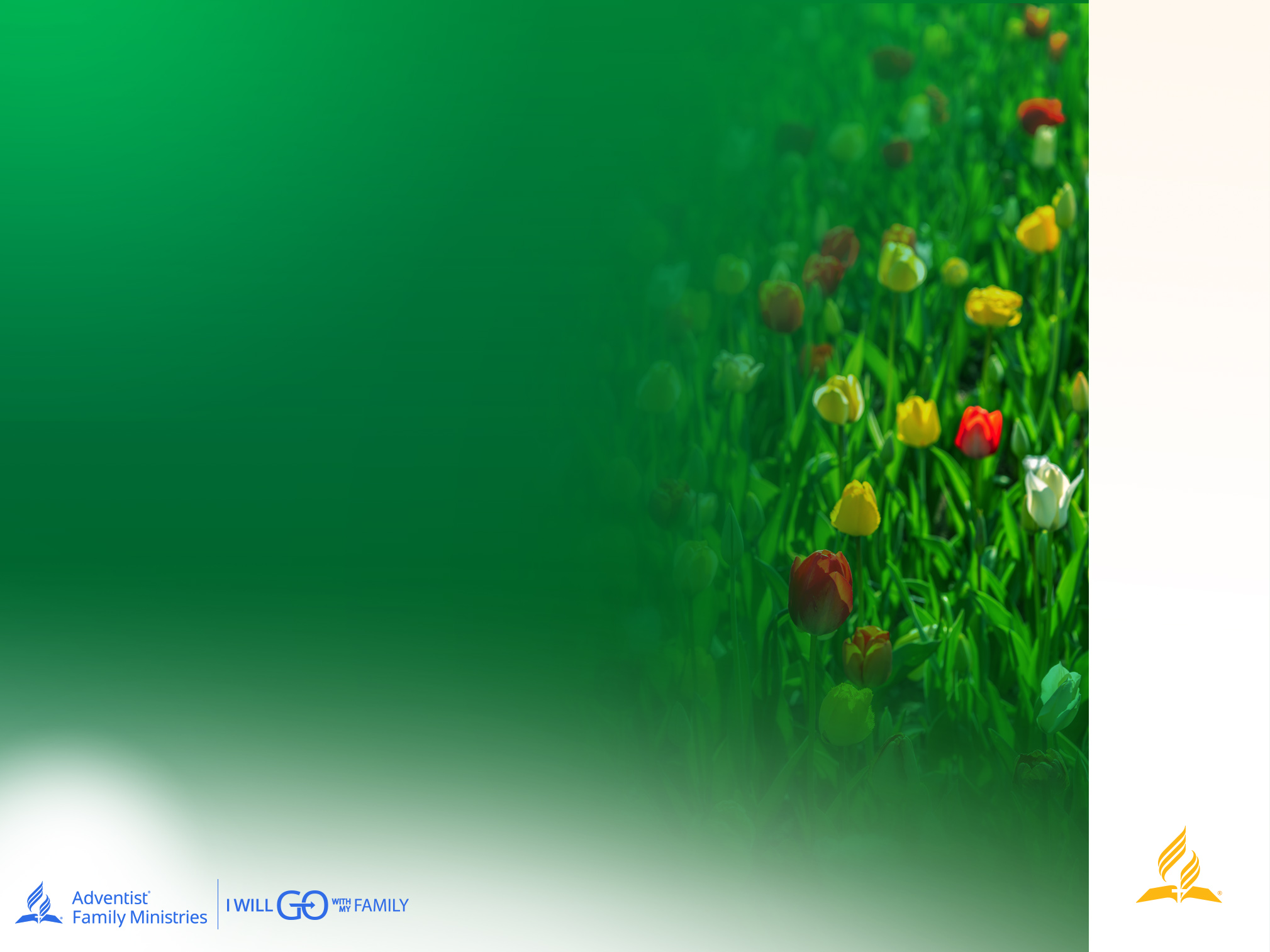 УПРАВЛЕНИЕ РАЗНОГЛАСИЯМИ В СЕМЬЕ
ПРАКТИЧЕСКОЕ УПРАЖНЕНИЕ
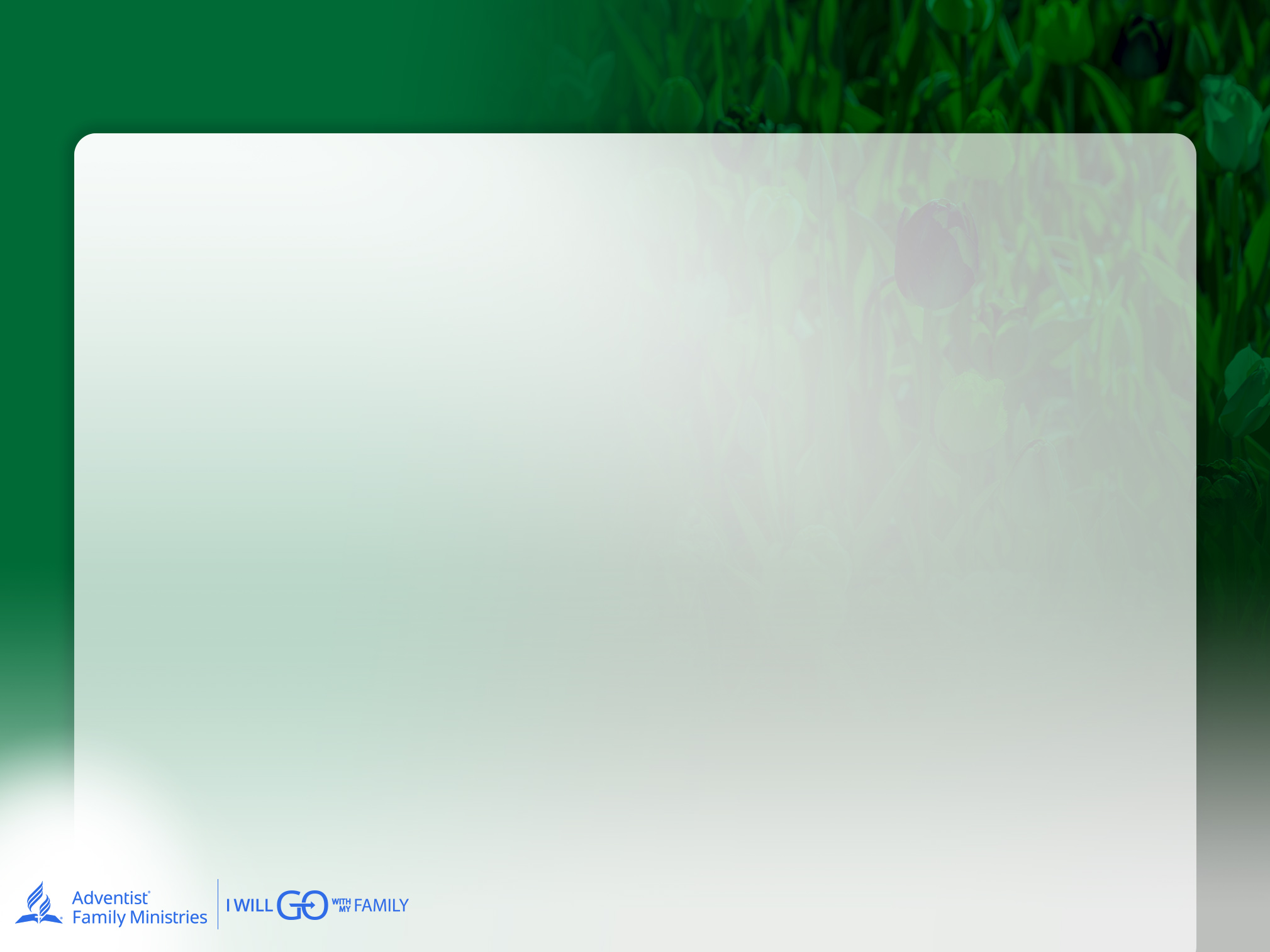 ПРАКТИЧЕСКОЕ УПРАЖНЕНИЕ
Теперь давайте попрактикуемся в ассертивном общении. Придумайте конфликтную ситуацию с кем-то из членов семьи, с которым бы вы хотели улучшить свое общение. Далее сыграйте в ролевую игру, разыграйте конфликт с рядом сидящим человеком либо запишите, что бы вы сказали. Второй участник игры берет на себя роль вашего члена семьи. Поработайте над своими навыками ведения переговоров. Если вам неудобно говорить о личных проблемах, выберите универсальную конфликтную ситуацию, с которой сталкиваются все семейные пары.
УПРАВЛЕНИЕ РАЗНОГЛАСИЯМИ В СЕМЬЕ
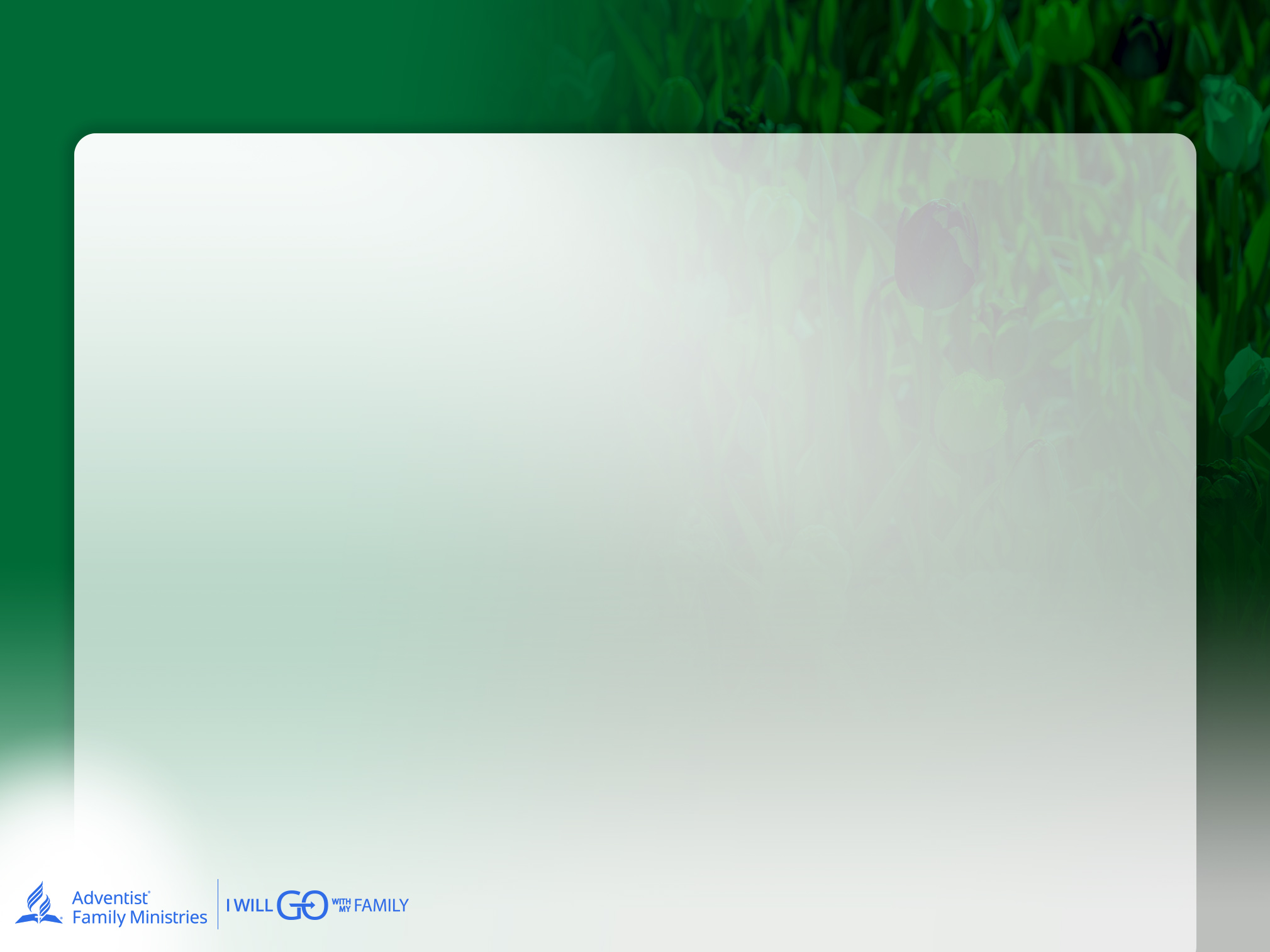 ЧТО ДЕЛАТЬ ПРИ ОБОСТРЕНИИ КОНФЛИКТА
Иногда конфликт разгорается очень быстро и обе стороны теряют над собой контроль, поэтому у них не получается разрешить конфликт, не  причинив вреда другому человеку и/или  отношениям. Когда человека захлестывают сильные эмоции, ему бывает трудно мыслить здраво. Важно понимать, что конфликт начинает выходить из-под контроля, и понять, когда нужно от него уйти.
УПРАВЛЕНИЕ РАЗНОГЛАСИЯМИ В СЕМЬЕ
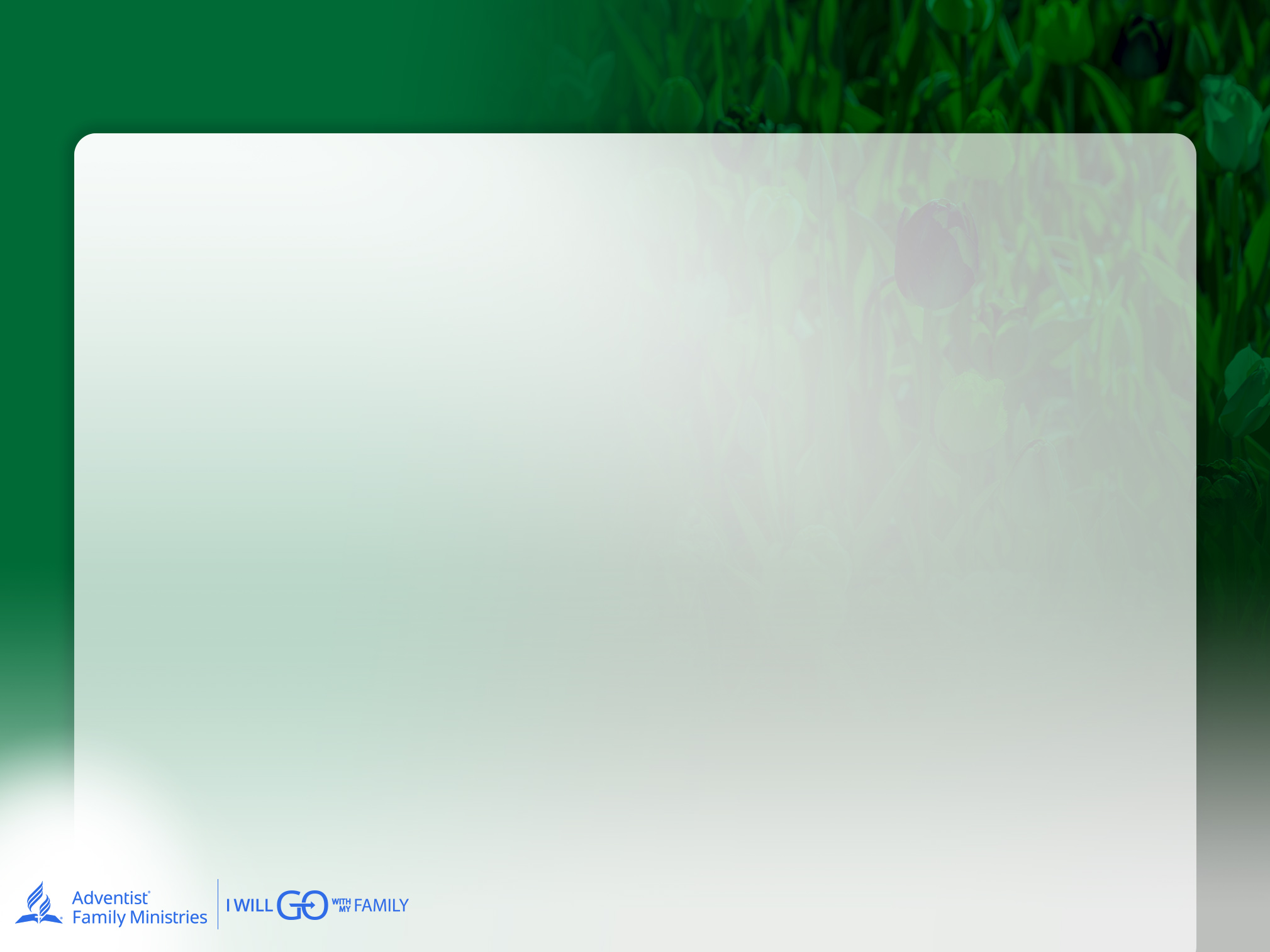 ЧТО ДЕЛАТЬ ПРИ ОБОСТРЕНИИ КОНФЛИКТА:
:
Дайте себе время, чтобы успокоиться. Желательно не менее двадцати минут и до суток, но не больше. В течение этого времени старайтесь не думать о конфликте, потому что это может расстроить вас еще больше. Найдите способ успокоиться. После этого вернитесь к разрешению конфликта. Следует понимать, что, согласно исследованиям доктора Готтмана, 70% проблем в паре неразрешимы, поэтому в большинстве случаев вы не можете решить проблему полностью, но, по крайней мере, сможете прийти к какому-то соглашению.
УПРАВЛЕНИЕ РАЗНОГЛАСИЯМИ В СЕМЬЕ
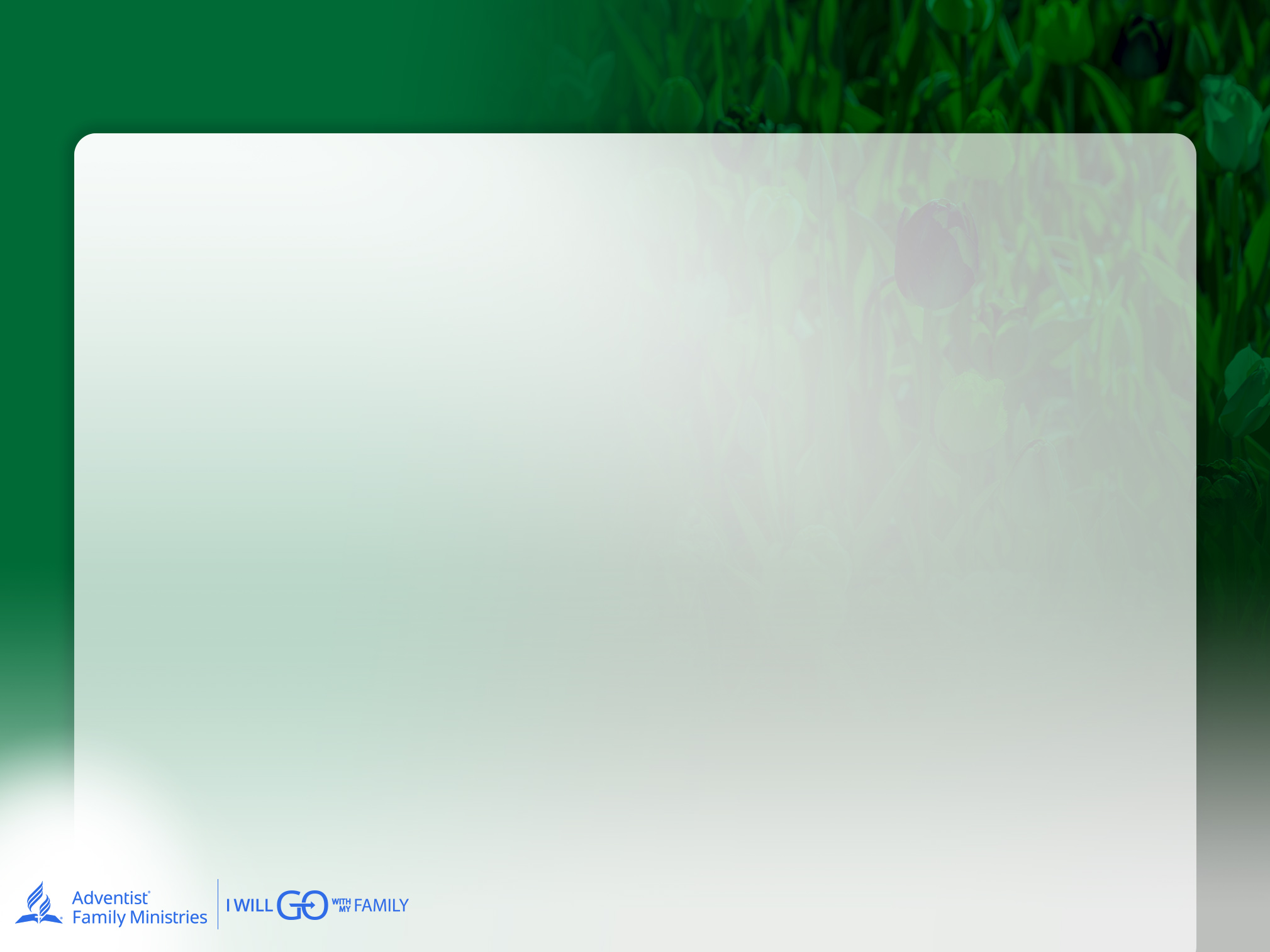 ЧТО ДЕЛАТЬ ПРИ ОБОСТРЕНИИ КОНФЛИКТА:
Многие христиане считают, что не должны ложиться спать с чувством гнева, поэтому они стараются разрешить конфликт до сна. Вовлеченные в конфликт люди могут договориться решить проблему на следующий день после того, как немного отдохнут. Возможно, заснуть будет сложно, поэтому молитесь о том, чтобы Господь помог вам примириться. Главное — не позволять гневу разгораться.
УПРАВЛЕНИЕ РАЗНОГЛАСИЯМИ В СЕМЬЕ
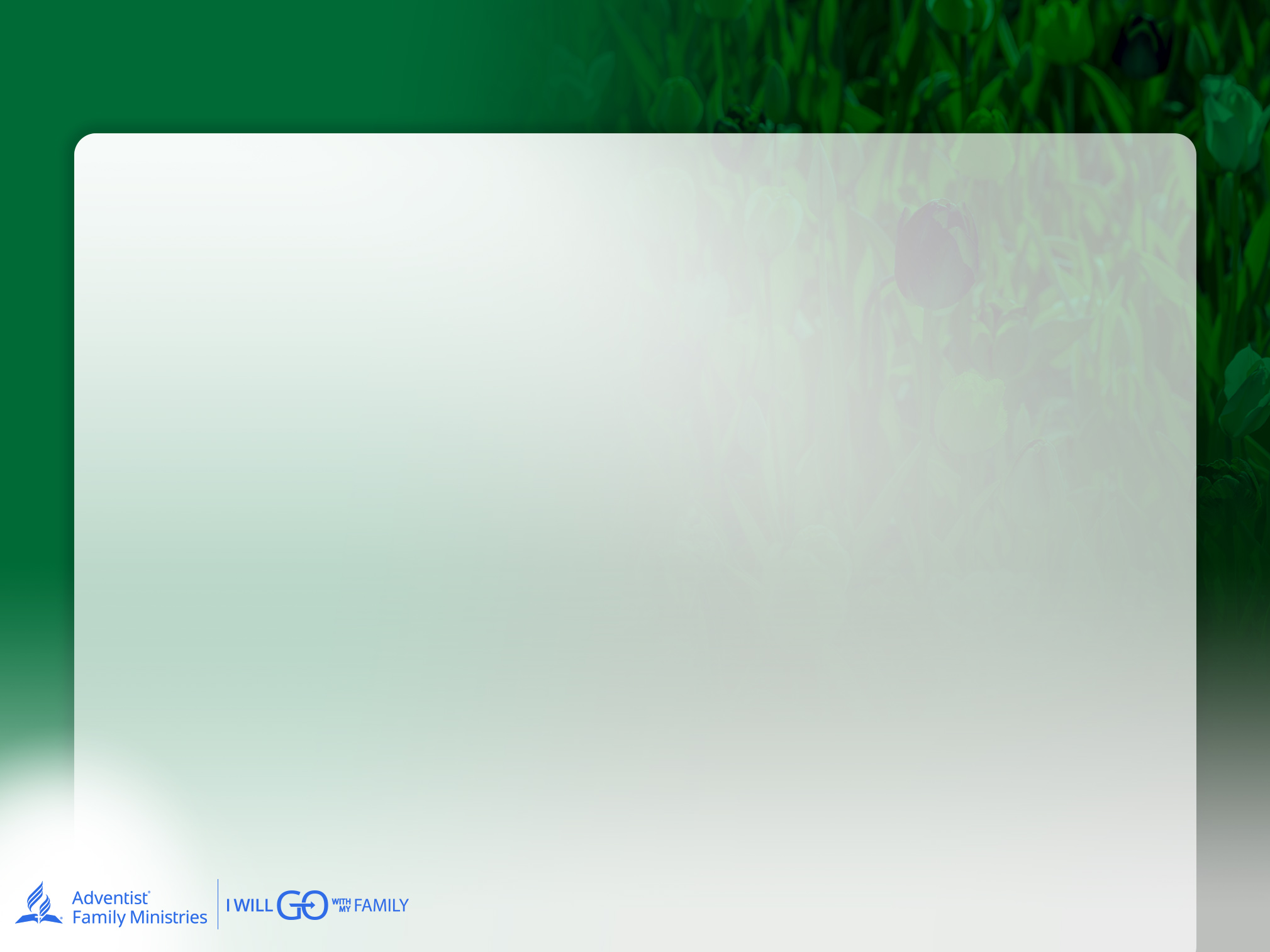 ЗАКЛЮЧЕНИЕ
Бог создал человека по Своему образу и подобию. Особенности и различия, которые мы видим, — это отражение Бога в нас. Все мы — Его дети, часть Божьей семьи. Библия напоминает нам:
 «Ибо все мы одним Духом крестились в одно тело, Иудеи или Еллины, рабы или свободные, и все напоены одним Духом»

 1 Коринфянам 12:13
УПРАВЛЕНИЕ РАЗНОГЛАСИЯМИ В СЕМЬЕ
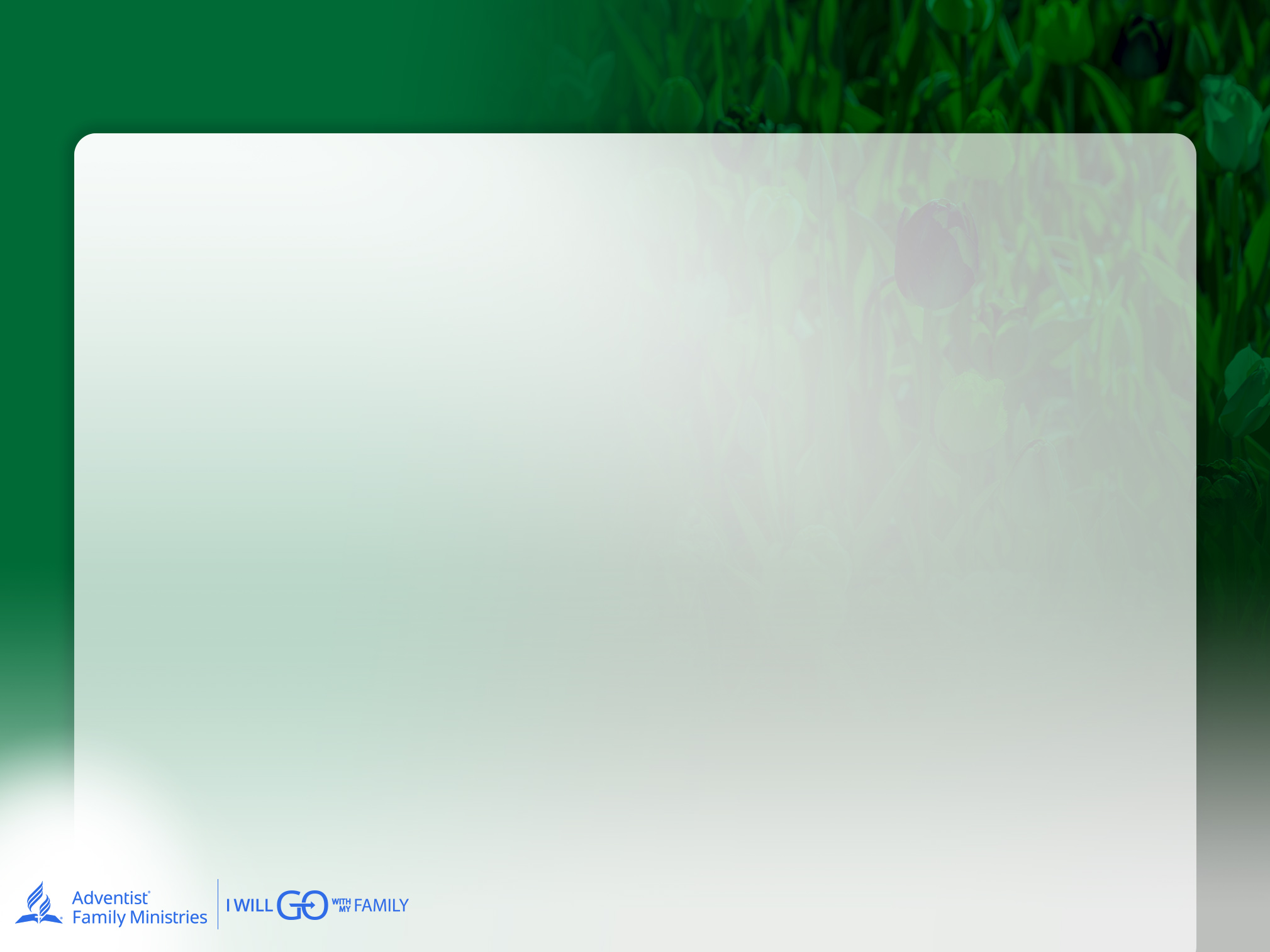 ЗАКЛЮЧЕНИЕ
Пока мы живем в нашем грешном мире, семейные конфликты неизбежны. Некоторые общественные проблемы только усугубляют их. Господь в Библии дает нам руководство для разрешения конфликтов.
 Помните, что у нас больше общего, чем мы думаем. Проблемы не новы; в раннехристианской церкви тоже были различия. «Где нет ни Еллина, ни Иудея, ни обрезания, ни необрезания, варвара, Скифа, раба, свободного, но все и во всем — Христос» (Кол. 3:11).
УПРАВЛЕНИЕ РАЗНОГЛАСИЯМИ В СЕМЬЕ
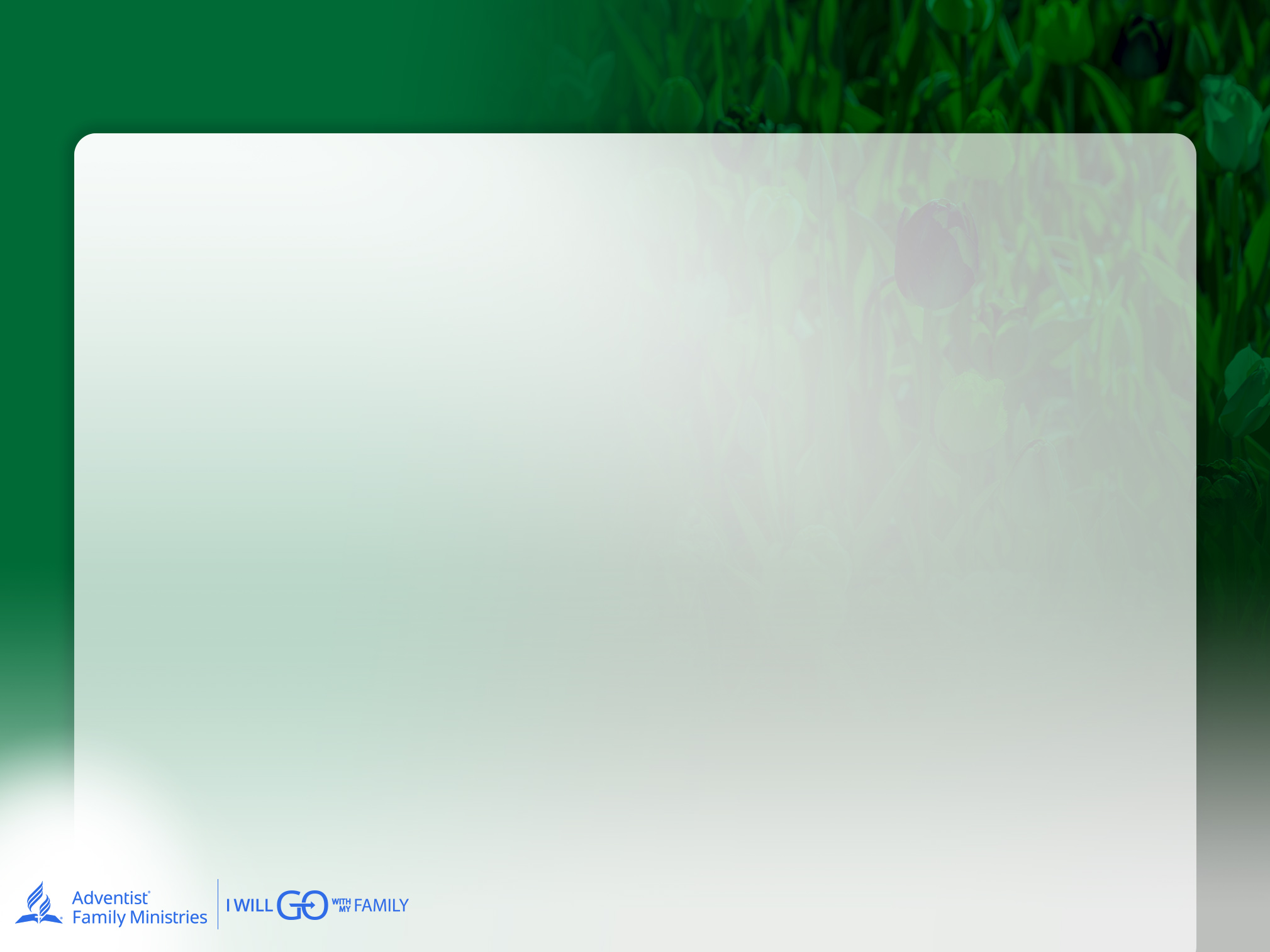 ЗАКЛЮЧЕНИЕ
Бог призвал нас делиться благой вестью о спасении через Его Сына, Иисуса Христа,
но разве кто-то будет слушать Благую весть, если делиться ею без любви?
УПРАВЛЕНИЕ РАЗНОГЛАСИЯМИ В СЕМЬЕ
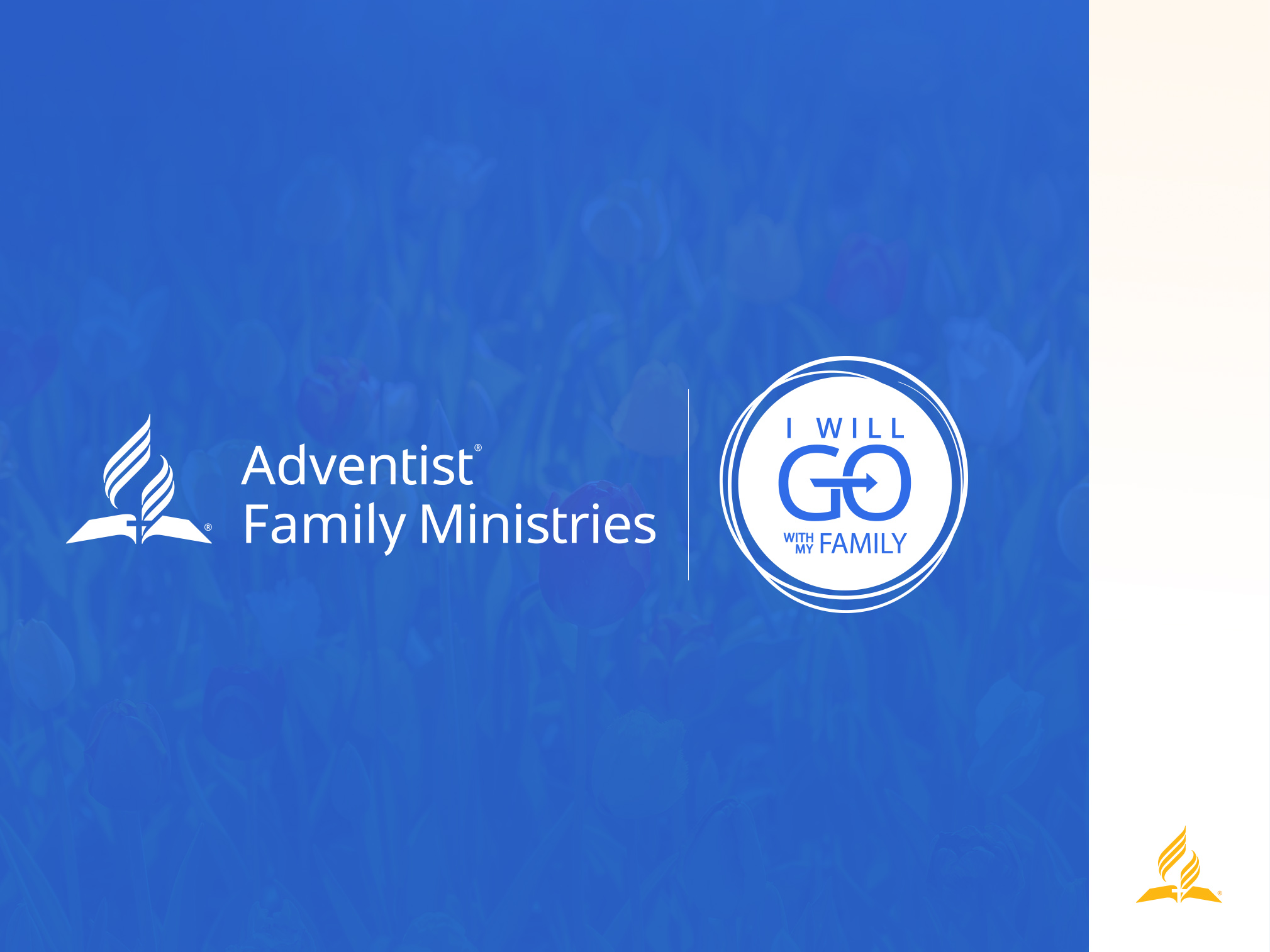